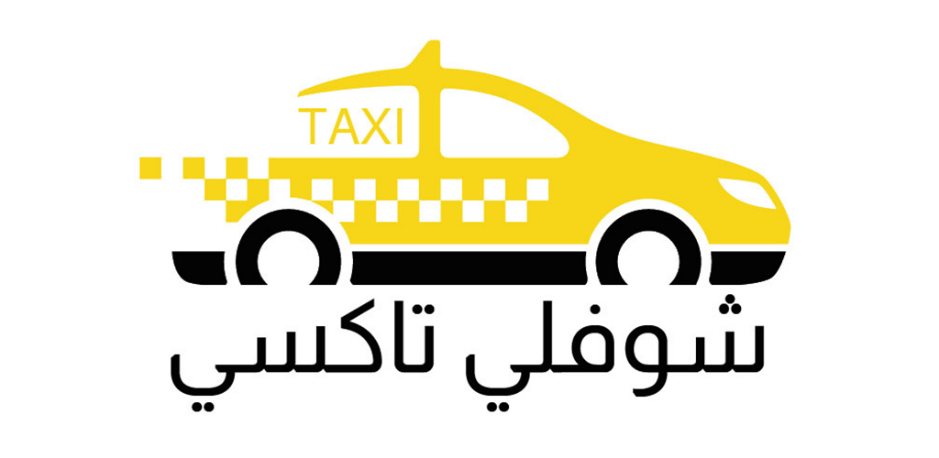 Choufli Taxi
Customer Mobile Application – Choufli Taxi
www.Chouflitaxi.net
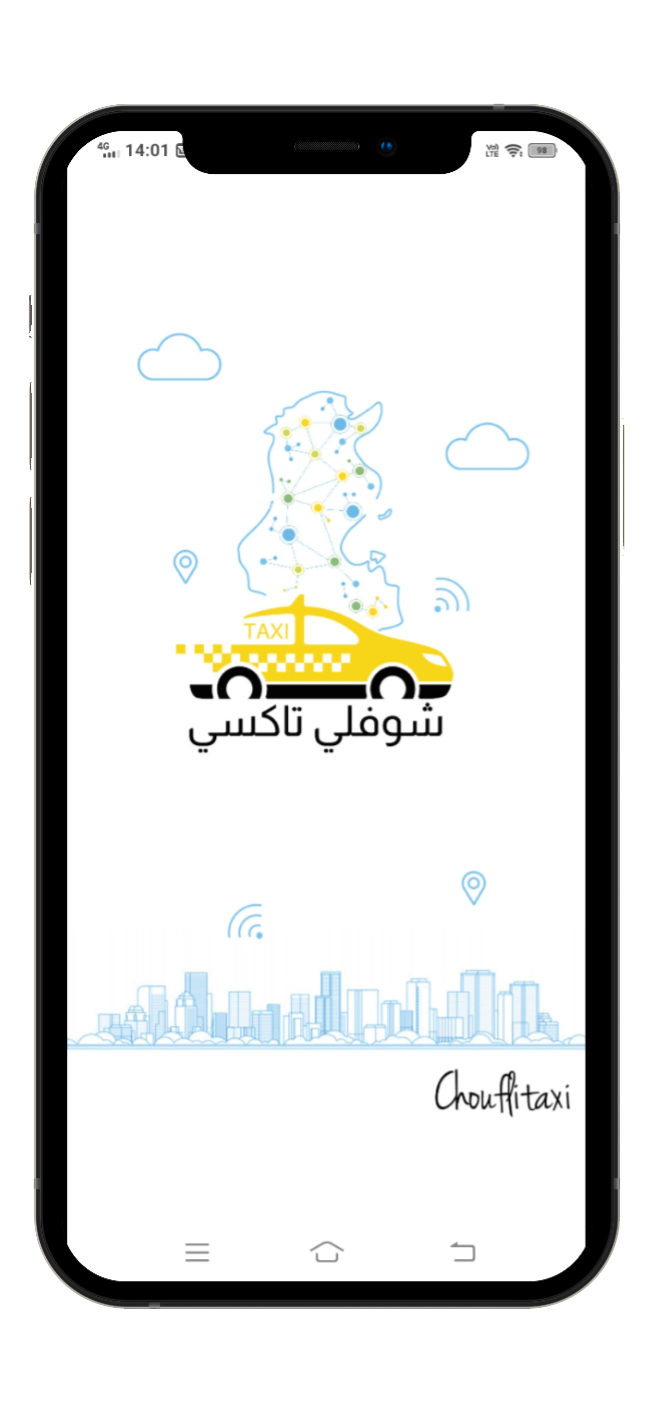 Book a trip
Choufli Taxi
Track Your Taxi
A mission to deliver a world-class Taxi service experience.
Book a city taxi to your destination in town.
Choose from a range of categories and prices.
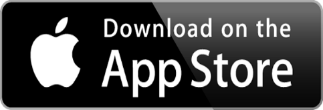 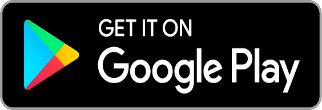 Arrive Safely
Have an e-invoice
Traffic authorizations
SlideSalad- COPYRIGHT NOTICE
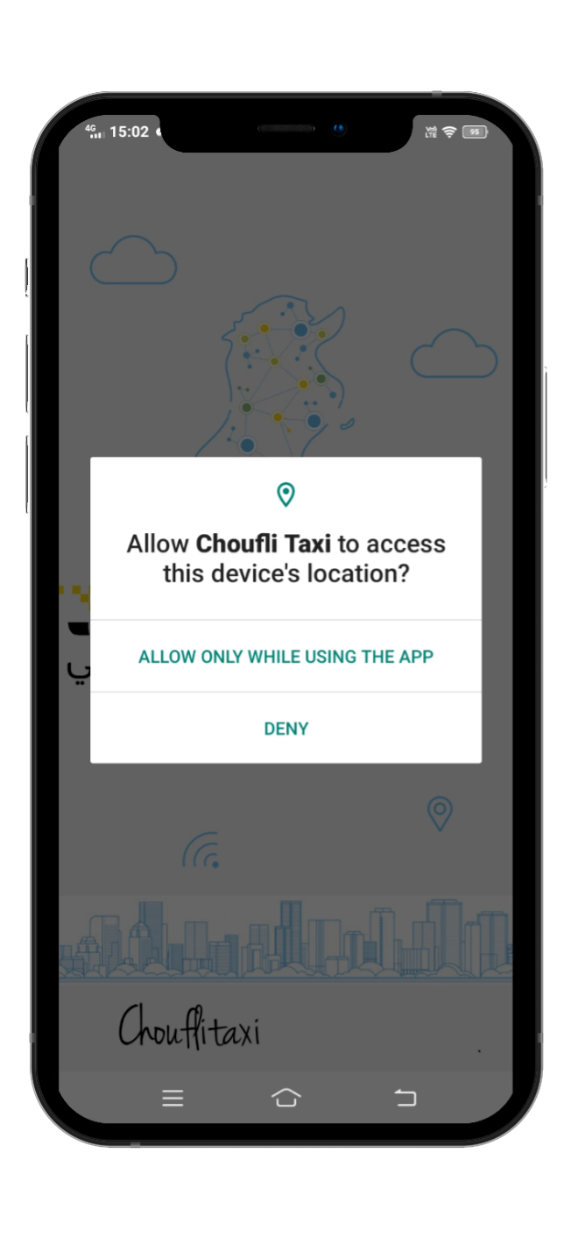 SlideSalad is #1 online marketplace of premium presentations templates for all needs
Things you can do with the template
Use the free templates for your own presentations and projects without limitations.
Please link back to our website if you like our free designs or write a comment to this template on our website.

All copyright and intellectual property rights, without limitation, are retained by SlideSalad.com. By downloading and using this template, you agree to this statement.

Please contact us if you have any questions about usage: support@slidesalad.com
Things you can’t do with the template
Resell or distribute the templates or backgrounds.
Make these templates available on a website or social network for download.
Edit or modify the downloaded templates and claim / pass off as your own work.
Traffic authorizations 

To protect user privacy and detect your current location, apps that use location services must request location permission.

Applications cannot grant permissions automatically, they must be confirmed by the user. The apps. Will ask you to accept each of their permissions the first time you launch them through a popup that asks you to allow or deny each request
More PowerPoint, Google Slides and Keynote templates are available at www.SlideSalad.com
Choose your language
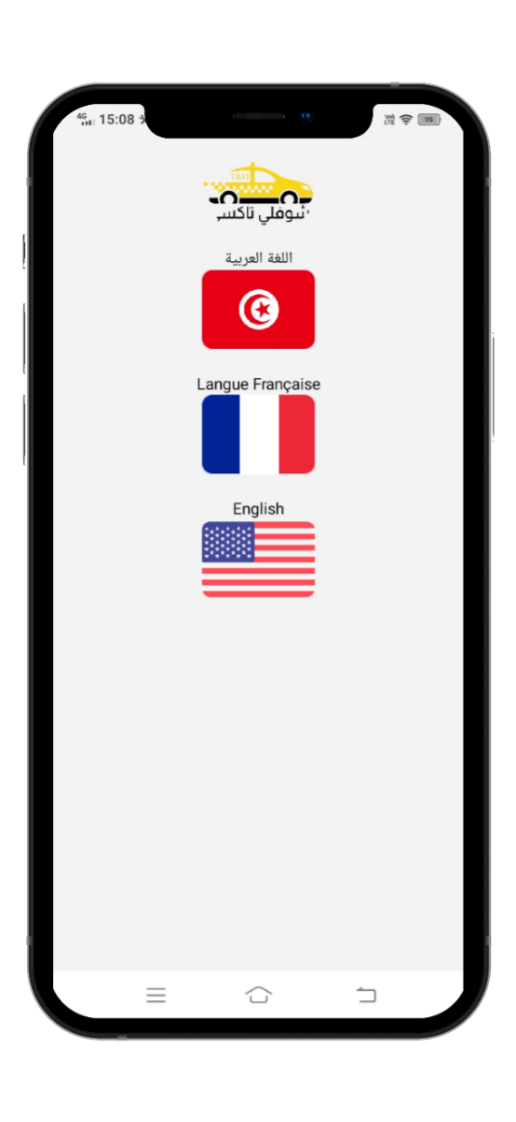 The app Choufli Taxi works in several languages
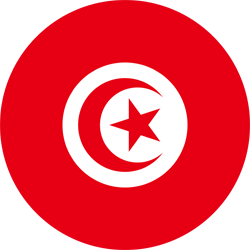 Arabic language
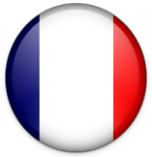 French language
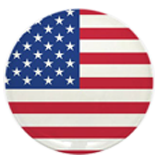 English language
Terms & Conditions
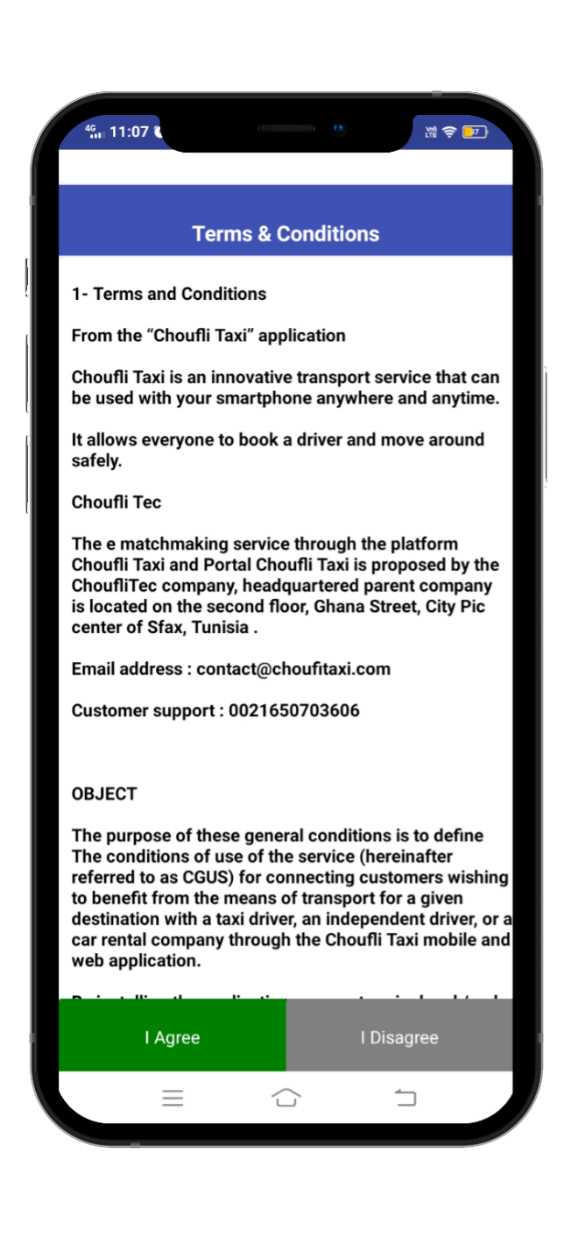 SlideSalad- COPYRIGHT NOTICE
SlideSalad is #1 online marketplace of premium presentations templates for all needs
Things you can do with the template
Use the free templates for your own presentations and projects without limitations.
Please link back to our website if you like our free designs or write a comment to this template on our website.

All copyright and intellectual property rights, without limitation, are retained by SlideSalad.com. By downloading and using this template, you agree to this statement.

Please contact us if you have any questions about usage: support@slidesalad.com
Things you can’t do with the template
Resell or distribute the templates or backgrounds.
Make these templates available on a website or social network for download.
Edit or modify the downloaded templates and claim / pass off as your own work.
Terms & Conditions

The following Terms & Conditions shall apply for Customers / Passengers using the services offered by Choufli Taxi for the rental of the taxi service.

Every customer should need to read Terms & Conditions carefully before clicking the agree button.
If a customer is not satisfied with the terms & conditions Choufli Taxi. He may not agree.
If the customer clicks the disapprove button, they cannot continue with the app. Choufli Taxi
More PowerPoint, Google Slides and Keynote templates are available at www.SlideSalad.com
Login Page
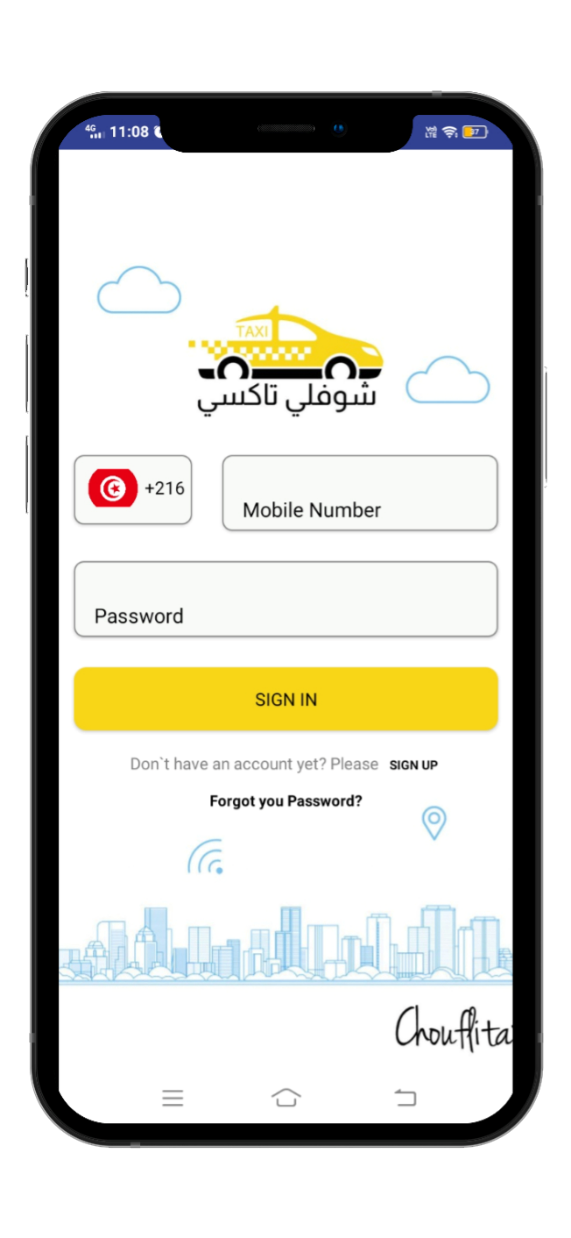 SlideSalad- COPYRIGHT NOTICE
SlideSalad is #1 online marketplace of premium presentations templates for all needs
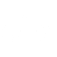 Things you can do with the template
Use the free templates for your own presentations and projects without limitations.
Please link back to our website if you like our free designs or write a comment to  this template on our website.

All copyright and intellectual property rights, without limitation, are retained by SlideSalad.com. By downloading and using this template, you agree to this statement.

Please contact us if you have any questions about usage: support@slidesalad.com
Things you can’t do with the template
Resell or distribute the templates or backgrounds.
Make these templates aailable on a website or social network for download.
Edit or modify the downloaded templates and claim / pass off as your own work.
Country code
Select your country as a customer using their mobile number
Phone number
The customer must need to enter their registered mobile number.
Password
The customer must need to enter their password received from the Choufli admin.
To log in
After entering the correct mobile phone number and password, the customer must click the login button to access the Choufli application portal.
More PowerPoint, Google Slides and Keynote templates are available at www.SlideSalad.com
Registration Page
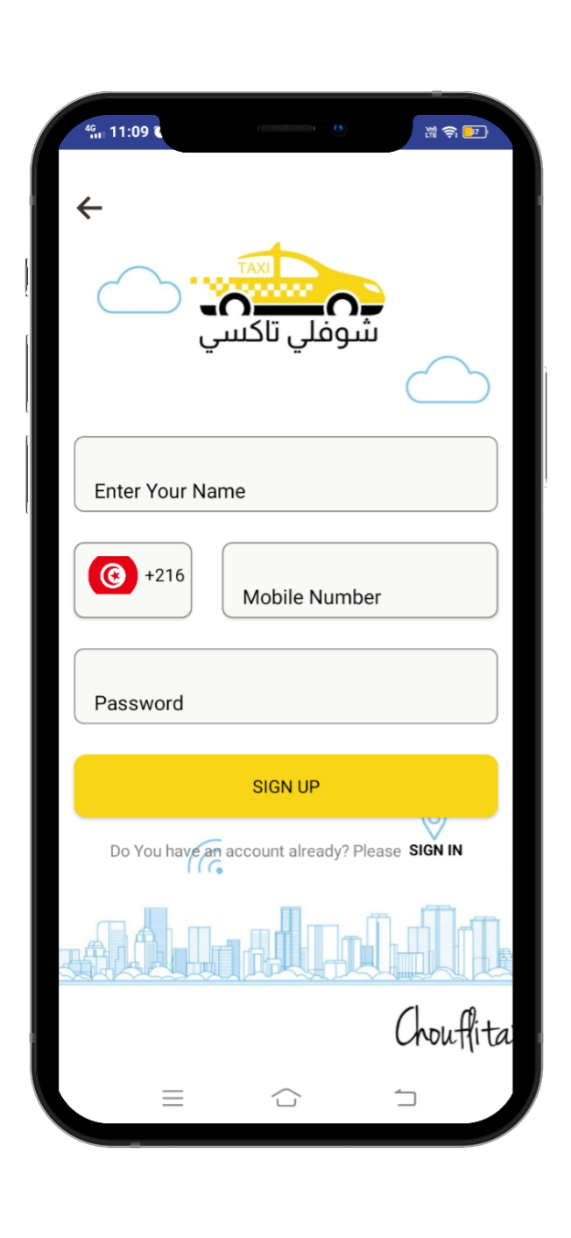 SlideSalad- COPYRIGHT NOTICE
SlideSalad is #1 online marketplace of premium presentations templates for all needs
Things you can do with the template
Use the free templates for your own presentations and projects without limitations.
Please link back to our website if you like our free designs or write a comment to this template on our website.

All copyright and intellectual property rights, without limitation, are retained by SlideSalad.com. By downloading and using this template, you agree to this statement.

Please contact us if you have any questions about usage: support@slidesalad.com
Things you can’t do with the template
Resell or distribute the templates or backgrounds.
Make these templates available on a website or social network for download.
Edit or modify the downloaded templates and claim / pass off as your own work.
Last Name
The customer needs to enter their name.
Phone Number
The customer needs to enter their real mobile phone number to register with the app. Choufli.
Password
Customer should need to enter their Password which received from Choufli admin.
Register
After entering the correct mobile number and password, the customer must need to click the register button to enter the Choufli application.
More PowerPoint, Google Slides and Keynote templates are available at www.SlideSalad.com
Country List
SlideSalad- COPYRIGHT NOTICE
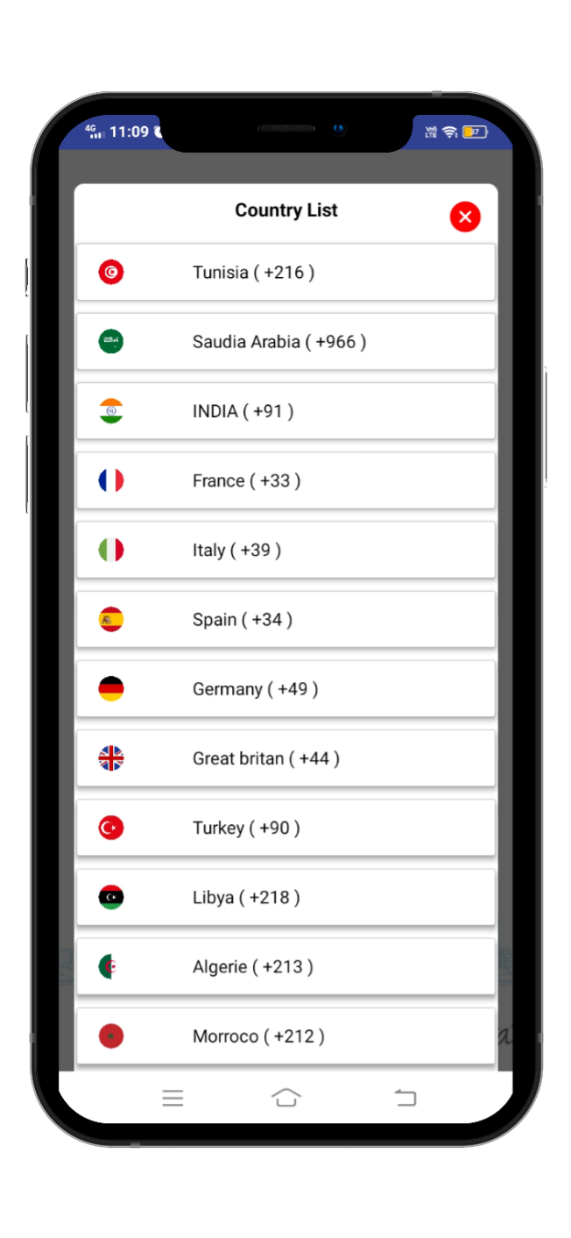 SlideSalad is #1 online marketplace of premium presentations templates for all needs
Things you can do with the template
Use the free templates for your own presentations and projects without limitations.
Please link back to our website if you like our free designs or write a comment to this template on our website.

All copyright and intellectual property rights, without limitation, are retained by SlideSalad.com. By downloading and using this template, you agree to this statement.

Please contact us if you have any questions about usage: support@slidesalad.com
Things you can’t do with the template
Resell or distribute the templates or backgrounds.
Make these templates available on a website or social network for download.
Edit or modify the downloaded templates and claim / pass off as your own work.
Country List
The customer must need to select the country code for the current location and the network operator.
More PowerPoint, Google Slides and Keynote templates are available at www.SlideSalad.com
OTP receipt
SlideSalad- COPYRIGHT NOTICE
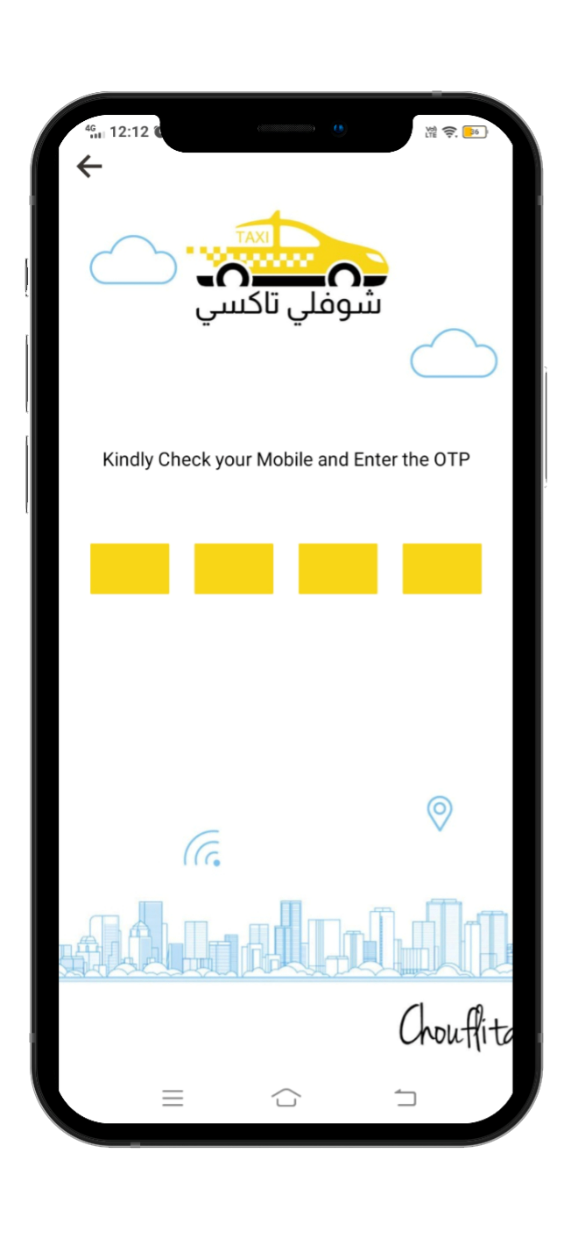 SlideSalad is #1 online marketplace of premium presentations templates for all needs
Back button
If the customer cannot receive OTP, that means, the customer can click the back button to navigate the previous page to check their corrections.
Things you can do with the template
Use the free templates for your own presentations and projects without limitations.
Please link back to our website if you like our free designs or write a comment to this template on our website.

All copyright and intellectual property rights, without limitation, are retained by SlideSalad.com. By downloading and using this template, you agree to this statement.

Please contact us if you have any questions about usage: support@slidesalad.com
Things you can’t do with the template
Resell or distribute the templates or backgrounds.
Make these templates available on a website or social network for download.
Edit or modify the downloaded templates and claim / pass off as your own work.
Enter OTP
After clicking the register button, the app. Navigate to the next page to enter the OTP received on your mobile phone.
More PowerPoint, Google Slides and Keynote templates are available at www.SlideSalad.com
Forgot your password ?
SlideSalad- COPYRIGHT NOTICE
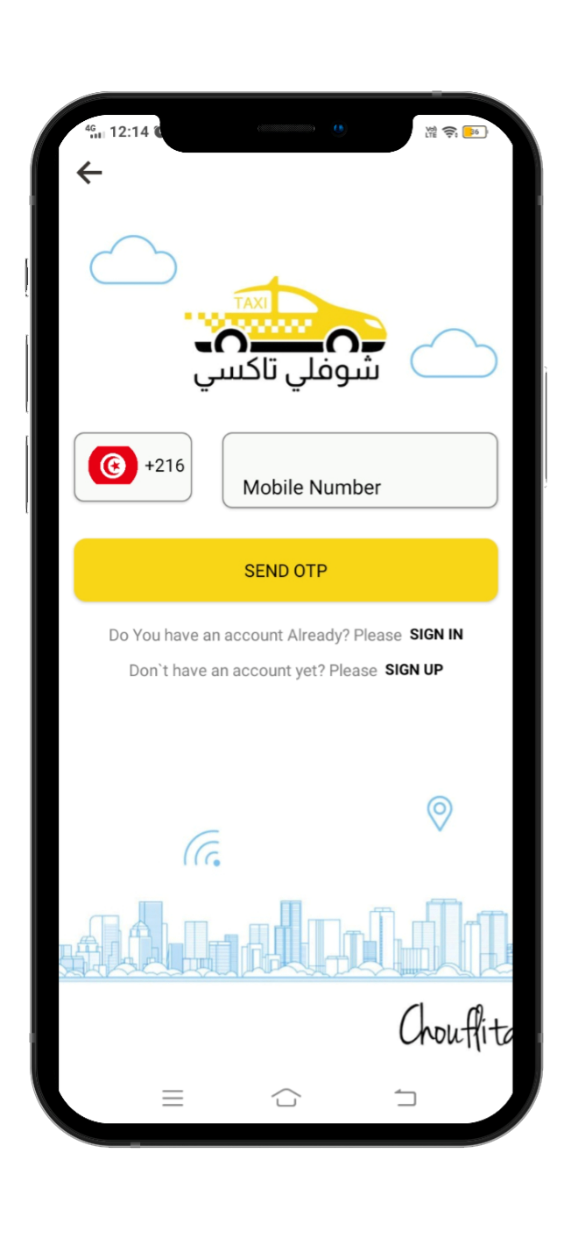 SlideSalad is #1 online marketplace of premium presentations templates for all needs
Things you can do with the template
Use the free templates for your own presentations and projects without limitations.
Please link back to our website if you like our free designs or write a comment to this template on our website.

All copyright and intellectual property rights, without limitation, are retained by SlideSalad.com. By downloading and using this template, you agree to this statement.

Please contact us if you have any questions about usage: support@slidesalad.com
Things you can’t do with the template
Resell or distribute the templates or backgrounds.
Make these templates available on a website or social network for download.
Edit or modify the downloaded templates and claim / pass off as your own work.
Registered mobile phone number
The customer should need to enter their mobile number already registered with the app. Choufli to receive OTP (one-time password)
Send OTP
After the customer has entered the registered mobile number correctly, he needs to click the send OTP button to receive OTP to create a new password for the existing used mobile number.
More PowerPoint, Google Slides and Keynote templates are available at www.SlideSalad.com
Receive OTP
SlideSalad- COPYRIGHT NOTICE
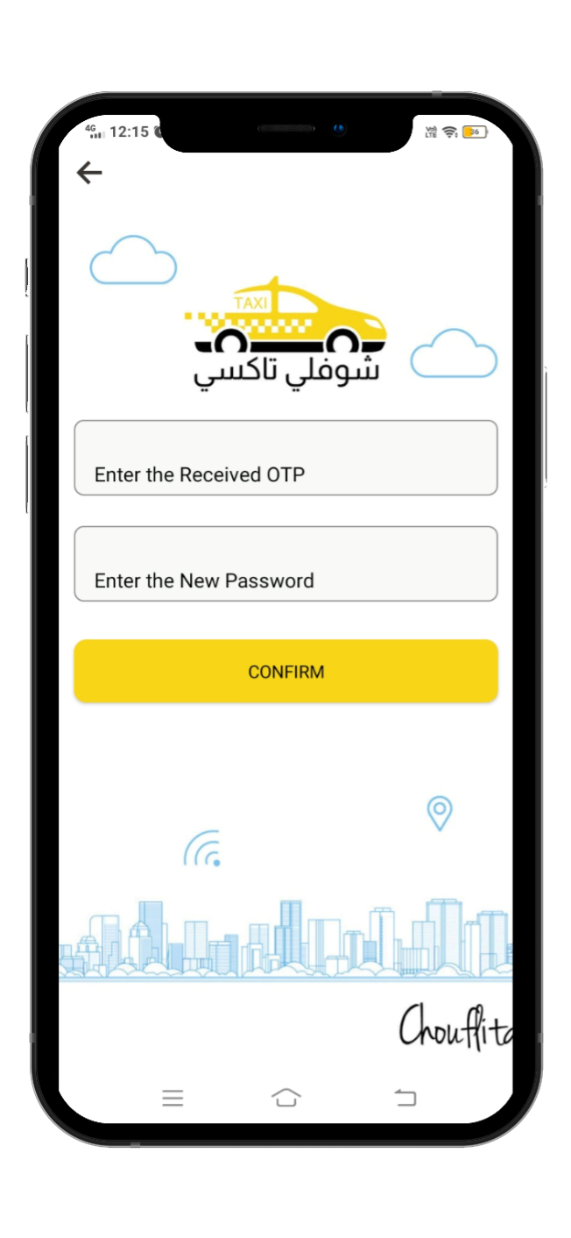 SlideSalad is #1 online marketplace of premium presentations templates for all needs
Back button
If the customer cannot receive OTP that means, the customer can click the back button to navigate to the previous page and check their corrections.
Things you can do with the template
Use the free templates for your own presentations and projects without limitations.
Please link back to our website if you like our free designs or write a comment to this template on our website.

All copyright and intellectual property rights, without limitation, are retained by SlideSalad.com. By downloading and using this template, you agree to this statement.

Please contact us if you have any questions about usage: support@slidesalad.com
Things you can’t do with the template
Resell or distribute the templates or backgrounds.
Make these templates available on a website or social network for download.
Edit or modify the downloaded templates and claim / pass off as your own work.
Enter OTP
After clicking send OTP the app. Navigate to the next page to enter the OTP received on the mobile phone.
Enter new password
After entering the OTP, the customer must need to enter their new password to update in the app. Choufli.
To confirm
After entering the OTP & password, the customer may need to click the confirm button to save the new password and update.
More PowerPoint, Google Slides and Keynote templates are available at www.SlideSalad.com
Home page
SlideSalad- COPYRIGHT NOTICE
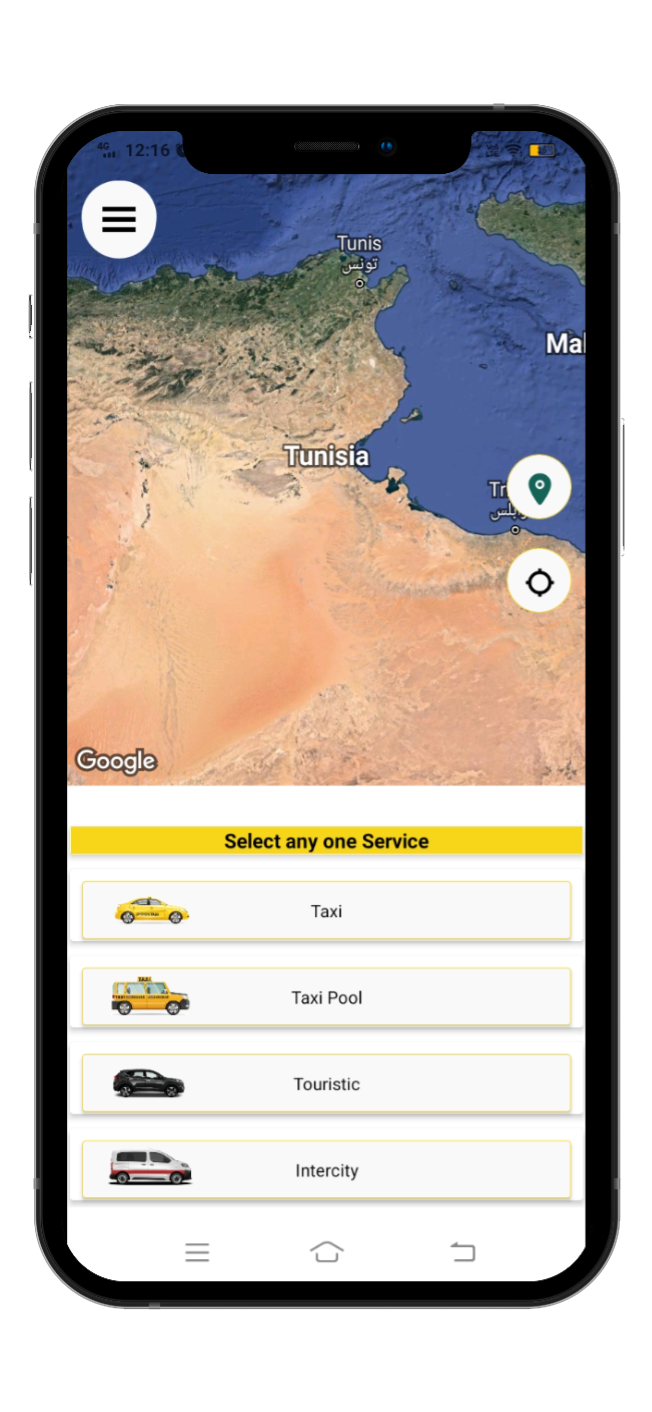 SlideSalad is #1 online marketplace of premium presentations templates for all needs
Google Map
Google Map shows the current location of the customer.
Things you can do with the template
Use the free templates for your own presentations and projects without limitations.
Please link back to our website if you like our free designs or write a comment to this template on our website.

All copyright and intellectual property rights, without limitation, are retained by SlideSalad.com. By downloading and using this template, you agree to this statement.

Please contact us if you have any questions about usage: support@slidesalad.com
Things you can’t do with the template
Resell or distribute the templates or backgrounds.
Make these templates available on a website or social network for download.
Edit or modify the downloaded templates and claim / pass off as your own work.
Submenu button
The submenu button is useful for customers to have additional features in the app. Choufli.
Current location
Google Map shows the current location of the customer, if the customer needs to refresh the location of his current location or get his current location, he needs to click this current location icon.
Select a service
The customer can choose a service from the list depending on what the Choufli Taxi company provides for the customer.
More PowerPoint, Google Slides and Keynote templates are available at www.SlideSalad.com
Submenu
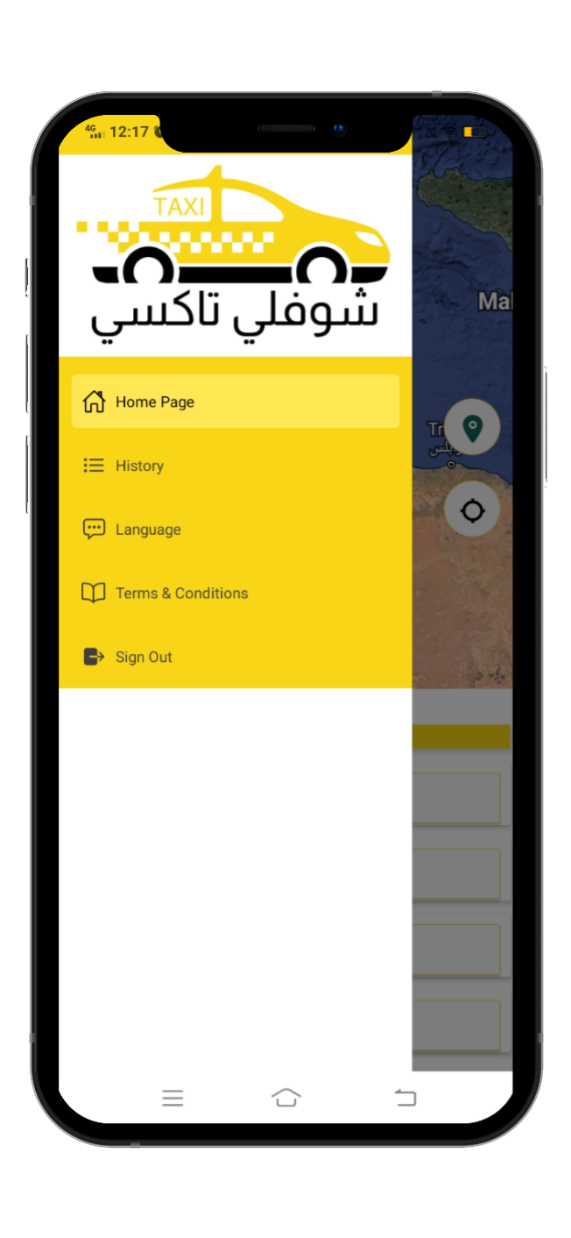 SlideSalad- COPYRIGHT NOTICE
SlideSalad is #1 online marketplace of premium presentations templates for all needs
Book your TripThe customer can book his trip after clicking the button book your trip
Things you can’t do with the template
Resell or distribute the templates or backgrounds.
Make these templates available on a website or social network for download.
Edit or modify the downloaded templates and claim / pass off as your own work.
Trip historyIf the customer clicks the trip history button it means the customer can see his trip history as current reservation, reservation completed, reservation canceled
Main menu
Support (support)Customer must need support or have any issues & requests, they can contact customer service using the support button
LanguageThe customer can change his language at any time using the language option button
Terms & ConditionsTerms & Conditions for Customer can read at any time from the app. Choufli.
More PowerPoint, Google Slides and Keynote templates are available at www.SlideSalad.com
Sign out Log out option for customer when he needs a long break or other personal issues, he can log out from the application at any time.
Service page
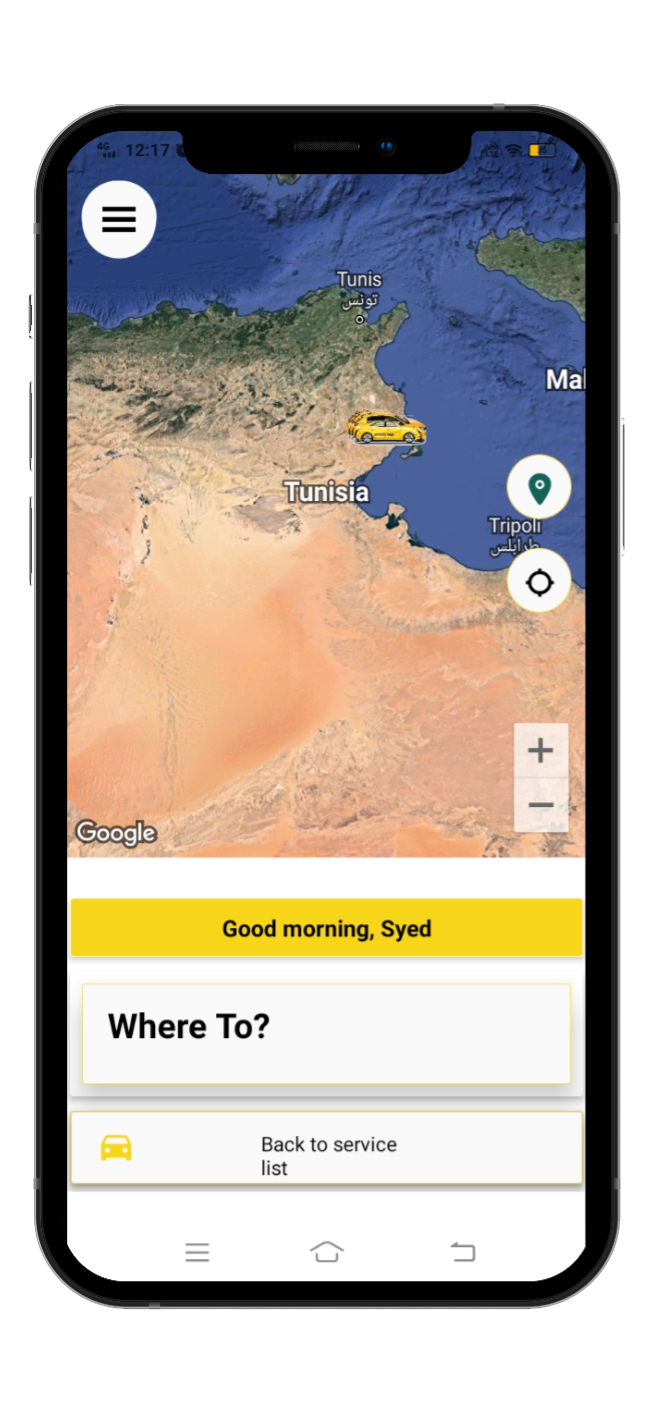 SlideSalad- COPYRIGHT NOTICE
SlideSalad is #1 online marketplace of premium presentations templates for all needs
Submenu button
The submenu button is useful for customers to have additional features in the app. Choufli.
Google Map
Google Map shows the current location of the customer.
Things you can do with the template
Use the free templates for your own presentations and projects without limitations.
Please link back to our website if you like our free designs or write a comment to this template on our website.

All copyright and intellectual property rights, without limitation, are retained by SlideSalad.com. By downloading and using this template, you agree to this statement.

Please contact us if you have any questions about usage: support@slidesalad.com
Things you can’t do with the template
Resell or distribute the templates or backgrounds.
Make these templates available on a website or social network for download.
Edit or modify the downloaded templates and claim / pass off as your own work.
Current location
Google Map shows the current location of the customer. If the client needs to refresh the current location or get the current location he needs to click the current location icon.
Where to go ?
Customer can choose drop off location and pick up location to ride.
Select a service
The customer can select a location to save for regular trips such as home to office.
The customer can save the home address and the office address in the app. Choufli.
More PowerPoint, Google Slides and Keynote templates are available at www.SlideSalad.com
Back to service
Return to customer service can return to the page to select another type of service.
Where to go ?
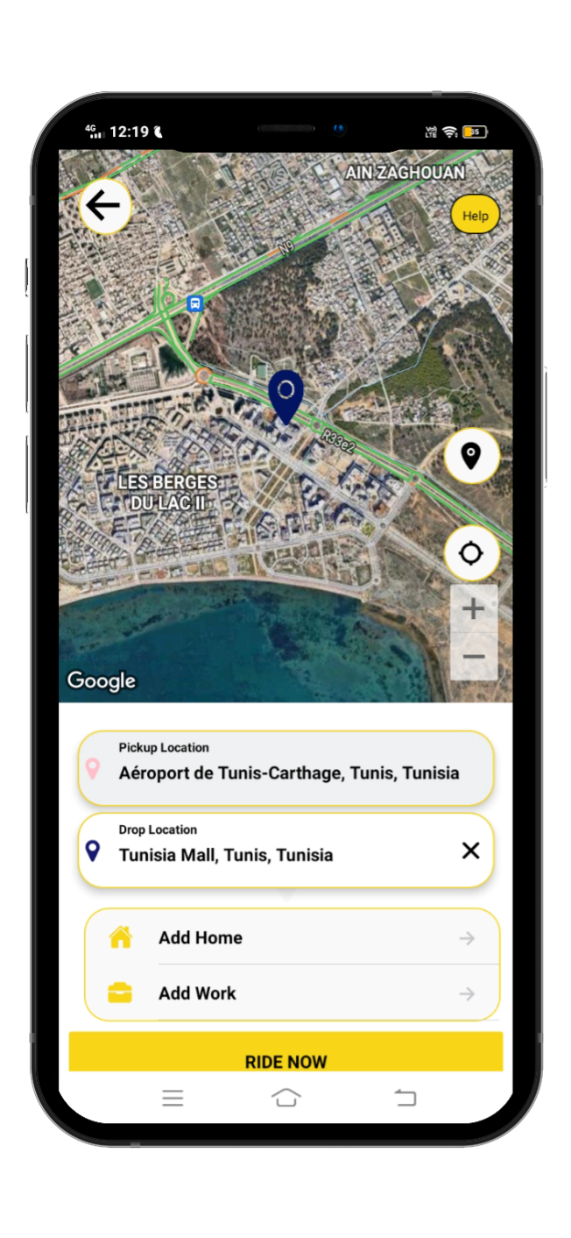 SlideSalad- COPYRIGHT NOTICE
SlideSalad is #1 online marketplace of premium presentations templates for all needs
Things you can do with the template
Use the free templates for your own presentations and projects without limitations.
Please link back to our website if you like our free designs or write a comment to this template on our website.

All copyright and intellectual property rights, without limitation, are retained by SlideSalad.com. By downloading and using this template, you agree to this statement.

Please contact us if you have any questions about usage: support@slidesalad.com
Things you can’t do with the template
Resell or distribute the templates or backgrounds.
Make these templates available on a website or social network for download.
Edit or modify the downloaded templates and claim / pass off as your own work.
Starting point location
The customer can select the starting point location through Google Map.
Current location
Google Map shows the customer their current location. If the customer needs to refresh the current location or have the current location, he needs to click the current location icon.
Add Residence & Add Office
The customer can save the home & office location for regular trips in the app. Choufli.
More PowerPoint, Google Slides and Keynote templates are available at www.SlideSalad.com
Finding the starting point and ending point location
SlideSalad- COPYRIGHT NOTICE
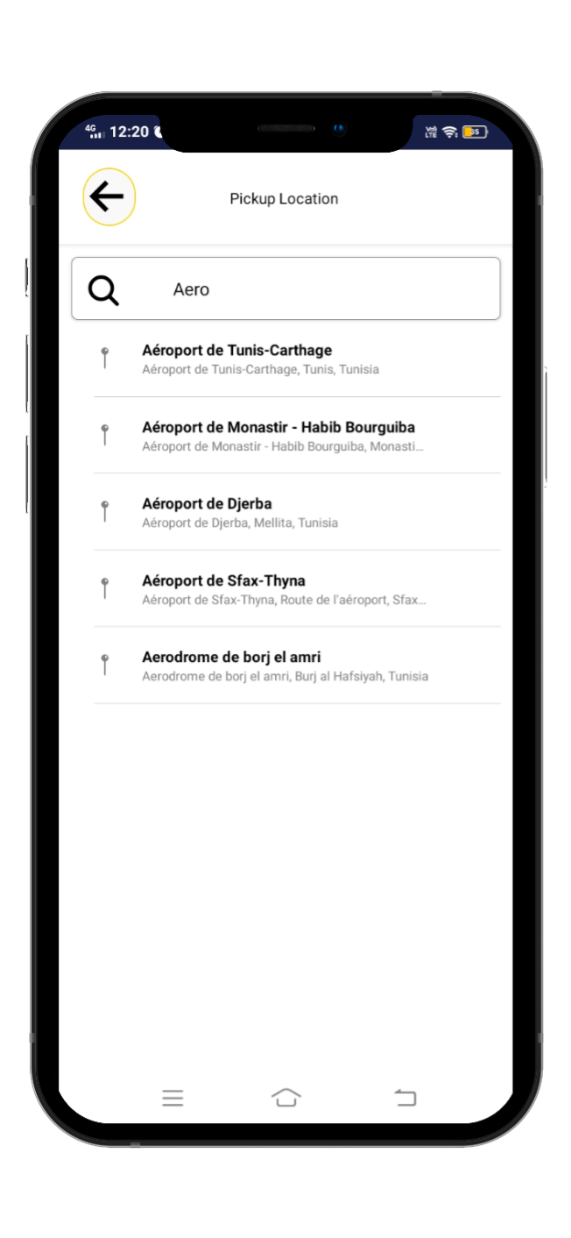 SlideSalad is #1 online marketplace of premium presentations templates for all needs
Start point and end point location search bar
The customer can search for the location of his departure point and select it in the search bar
Things you can do with the template
Use the free templates for your own presentations and projects without limitations.
Please link back to our website if you like our free designs or write a comment to this template on our website.

All copyright and intellectual property rights, without limitation, are retained by SlideSalad.com. By downloading and using this template, you agree to this statement.

Please contact us if you have any questions about usage: support@slidesalad.com
Things you can’t do with the template
Resell or distribute the templates or backgrounds.
Make these templates available on a website or social network for download.
Edit or modify the downloaded templates and claim / pass off as your own work.
search results
The customer can see their search results in the search bar.
More PowerPoint, Google Slides and Keynote templates are available at www.SlideSalad.com
Ride now
SlideSalad- COPYRIGHT NOTICE
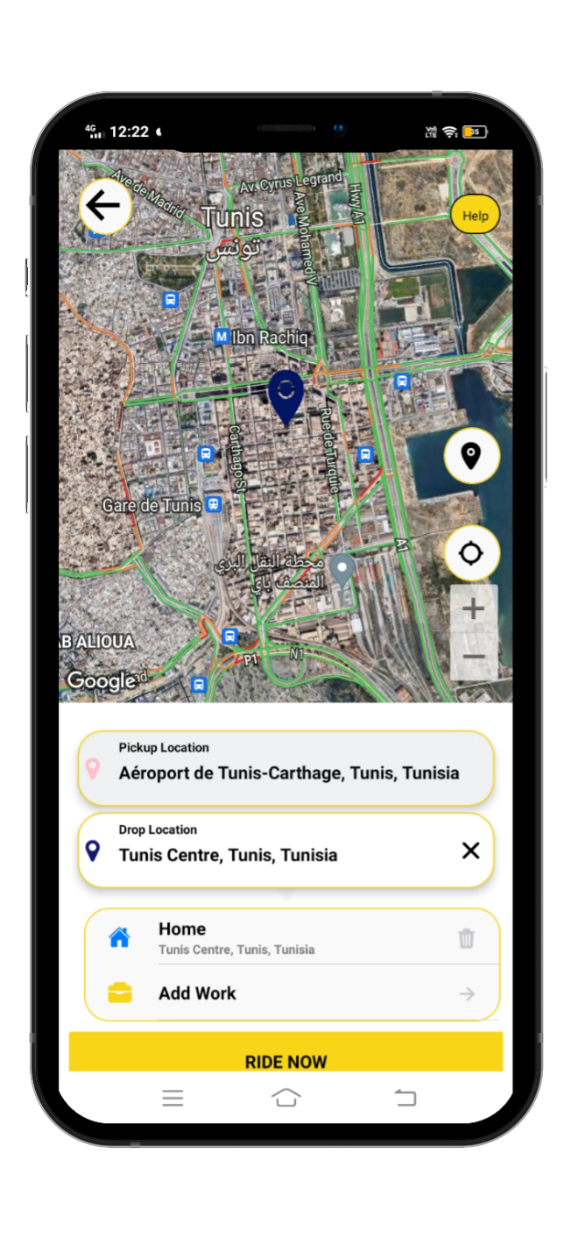 SlideSalad is #1 online marketplace of premium presentations templates for all needs
Things you can do with the template
Use the free templates for your own presentations and projects without limitations.
Please link back to our website if you like our free designs or write a comment to this template on our website.

All copyright and intellectual property rights, without limitation, are retained by SlideSalad.com. By downloading and using this template, you agree to this statement.

Please contact us if you have any questions about usage: support@slidesalad.com
Things you can’t do with the template
Resell or distribute the templates or backgrounds.
Make these templates available on a website or social network for download.
Edit or modify the downloaded templates and claim / pass off as your own work.
Current location
Google Map it shows the customer the current location. If the customer needs to refresh the current location or have the current location, he needs to click the icon this current location
Arrival point location
The customer can select the arrival point location through Google Map.
Ride now
After selecting the start point and end point location the customer needs to click the ride now button from the booking
More PowerPoint, Google Slides and Keynote templates are available at www.SlideSalad.com
Confirm booking
SlideSalad- COPYRIGHT NOTICE
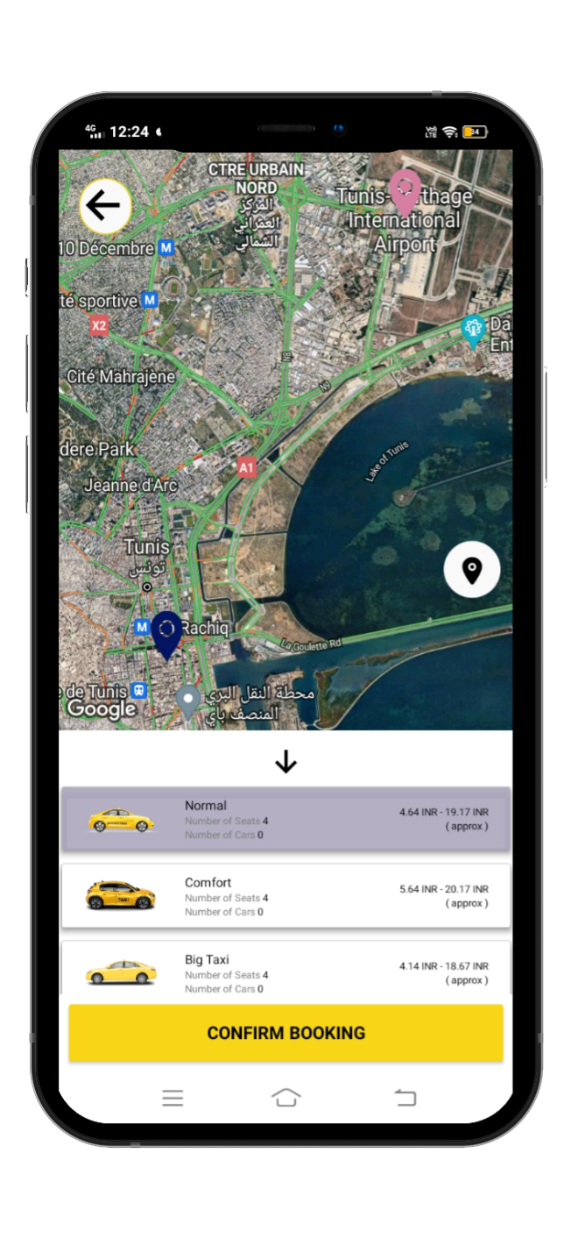 Back button
If the customer cannot confirm the route or change the start point and end point location, this means the customer can click the back button to navigate to the previous page to check their corrections.
SlideSalad is #1 online marketplace of premium presentations templates for all needs
Things you can do with the template
Use the free templates for your own presentations and projects without limitations.
Please link back to our website if you like our free designs or write a comment to this template on our website.

All copyright and intellectual property rights, without limitation, are retained by SlideSalad.com. By downloading and using this template, you agree to this statement.

Please contact us if you have any questions about usage: support@slidesalad.com
Things you can’t do with the template
Resell or distribute the templates or backgrounds.
Make these templates available on a website or social network for download.
Edit or modify the downloaded templates and claim / pass off as your own work.
Service vehicle type
The customer can type the type of service vehicle he needs, for example:
regular cab
Taxi comfort
Or Motorcycle
Confirm booking
After selecting the type of service vehicle the customer should need to click the confirm booking button for the ride
More PowerPoint, Google Slides and Keynote templates are available at www.SlideSalad.com
Alert confirm booking
SlideSalad- COPYRIGHT NOTICE
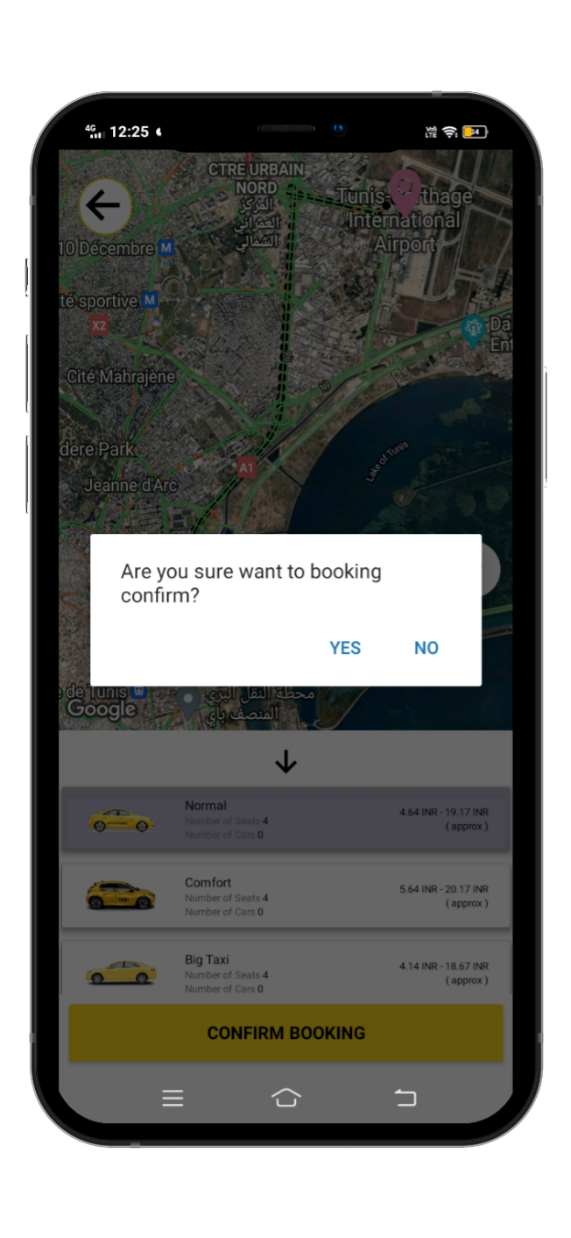 SlideSalad is #1 online marketplace of premium presentations templates for all needs
Things you can do with the template
Use the free templates for your own presentations and projects without limitations.
Please link back to our website if you like our free designs or write a comment to this template on our website.

All copyright and intellectual property rights, without limitation, are retained by SlideSalad.com. By downloading and using this template, you agree to this statement.

Please contact us if you have any questions about usage: support@slidesalad.com
Things you can’t do with the template
Resell or distribute the templates or backgrounds.
Make these templates available on a website or social network for download.
Edit or modify the downloaded templates and claim / pass off as your own work.
Alert – confirm trip
If the customer clicks the confirm the trip button, a popup alert appears (alert contextual window) to start the trip “yes or no”
The customer who should need to start the journey must click "yes"
If the customer clicks "no" the journey cannot begin
More PowerPoint, Google Slides and Keynote templates are available at www.SlideSalad.com
Reservation for
SlideSalad- COPYRIGHT NOTICE
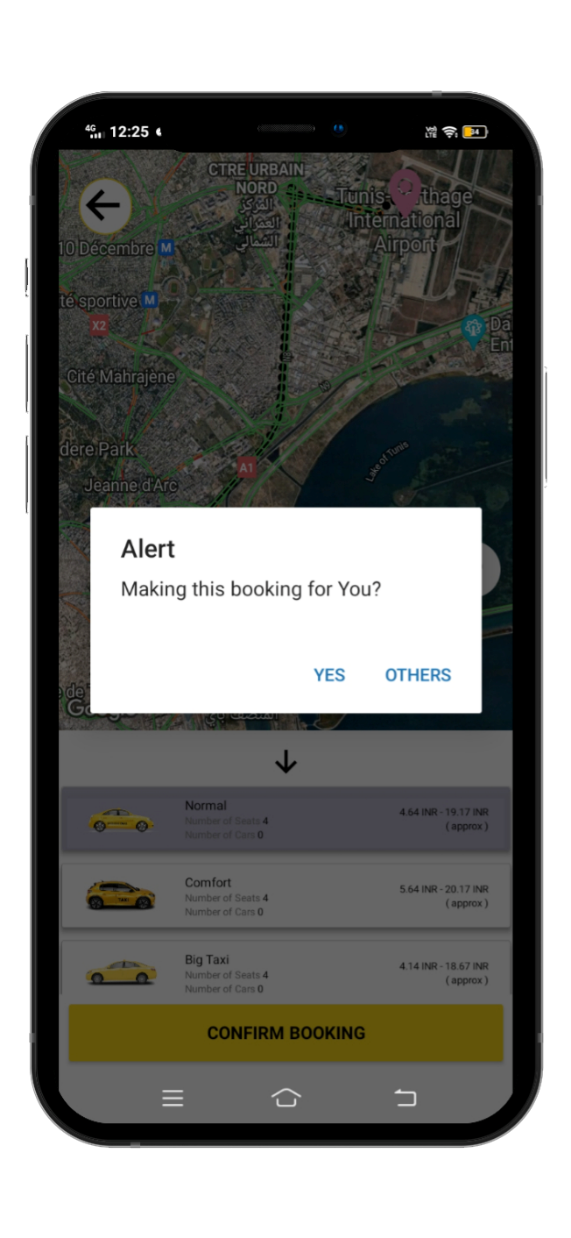 SlideSalad is #1 online marketplace of premium presentations templates for all needs
Things you can do with the template
Use the free templates for your own presentations and projects without limitations.
Please link back to our website if you like our free designs or write a comment to this template on our website.

All copyright and intellectual property rights, without limitation, are retained by SlideSalad.com. By downloading and using this template, you agree to this statement.

Please contact us if you have any questions about usage: support@slidesalad.com
Things you can’t do with the template
Resell or distribute the templates or backgrounds.
Make these templates available on a website or social network for download.
Edit or modify the downloaded templates and claim / pass off as your own work.
Make this reservation for you
The customer must select for whom he is making the reservation for example for himself, he needs to click the "yes" button if he is making the reservation for others he must click the others button.
More PowerPoint, Google Slides and Keynote templates are available at www.SlideSalad.com
For others
SlideSalad- COPYRIGHT NOTICE
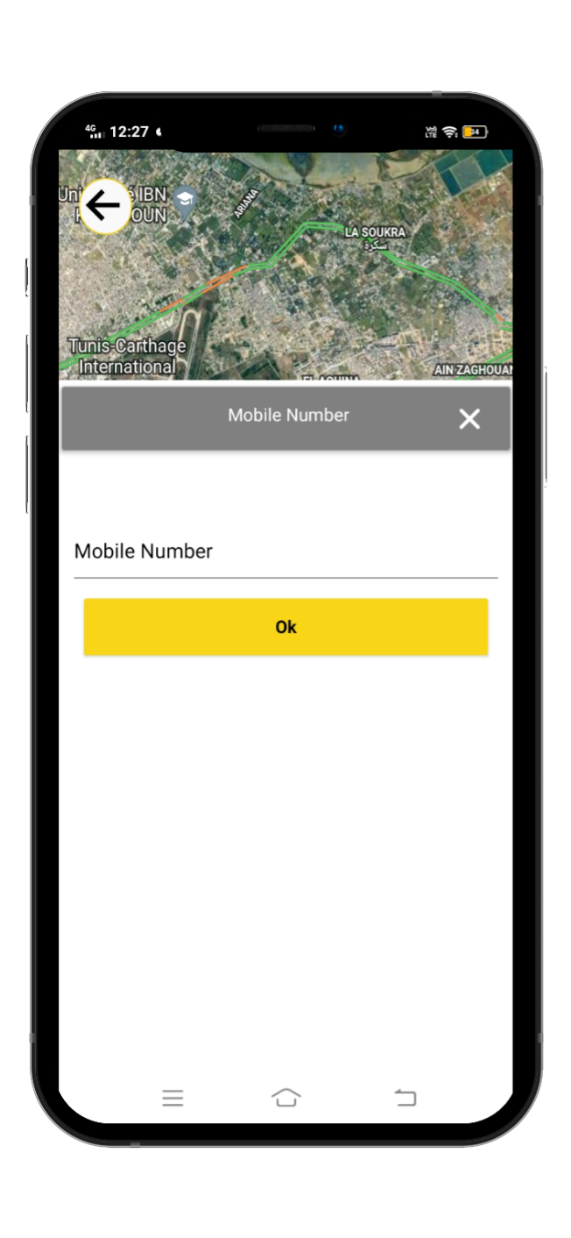 SlideSalad is #1 online marketplace of premium presentations templates for all needs
Things you can do with the template
Use the free templates for your own presentations and projects without limitations.
Please link back to our website if you like our free designs or write a comment to this template on our website.

All copyright and intellectual property rights, without limitation, are retained by SlideSalad.com. By downloading and using this template, you agree to this statement.

Please contact us if you have any questions about usage: support@slidesalad.com
Things you can’t do with the template
Resell or distribute the templates or backgrounds.
Make these templates available on a website or social network for download.
Edit or modify the downloaded templates and claim / pass off as your own work.
Mobile phone number
The customer after selecting the others button, the customer must need to provide the mobile phone number, the contact of others.
More PowerPoint, Google Slides and Keynote templates are available at www.SlideSalad.com
Booking Confirmation Alert
SlideSalad- COPYRIGHT NOTICE
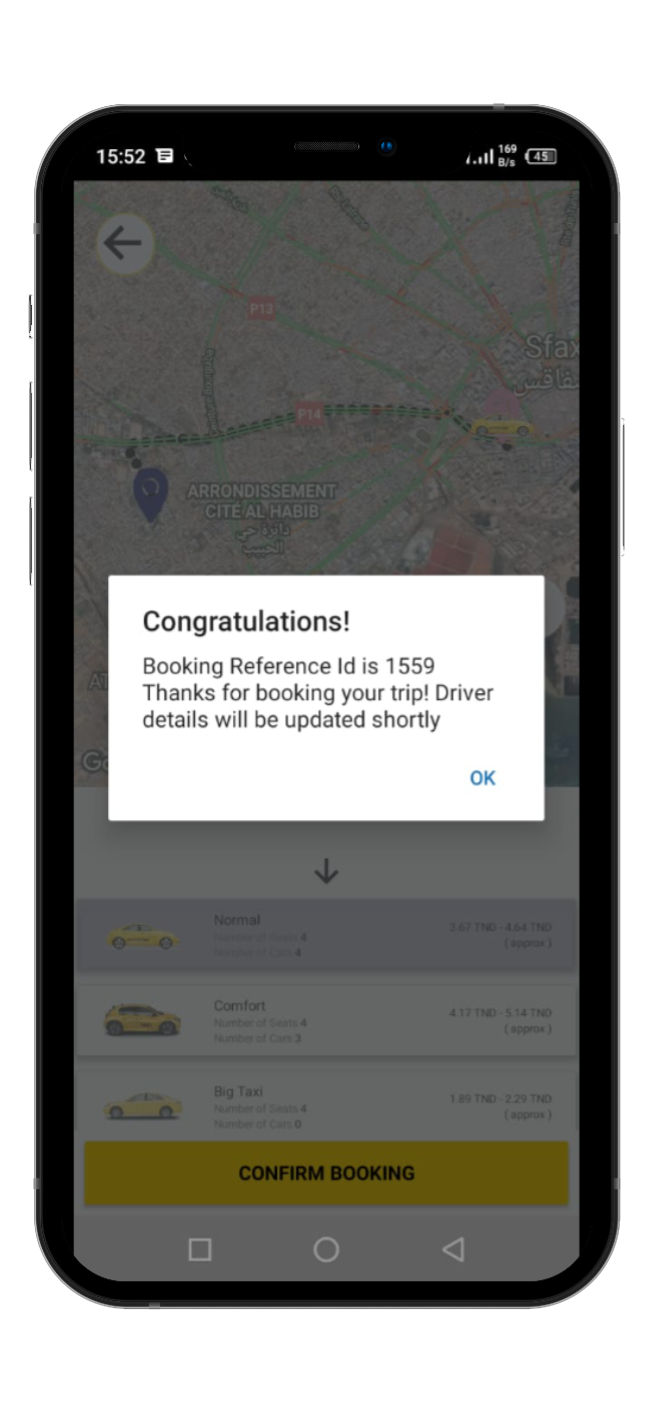 SlideSalad is #1 online marketplace of premium presentations templates for all needs
Things you can do with the template
Use the free templates for your own presentations and projects without limitations.
Please link back to our website if you like our free designs or write a comment to this template on our website.

All copyright and intellectual property rights, without limitation, are retained by SlideSalad.com. By downloading and using this template, you agree to this statement.

Please contact us if you have any questions about usage: support@slidesalad.com
Things you can’t do with the template
Resell or distribute the templates or backgrounds.
Make these templates available on a website or social network for download.
Edit or modify the downloaded templates and claim / pass off as your own work.
Reservation confirmation
After confirming the reservation, the customer receives a confirmation alert with reservation ID
More PowerPoint, Google Slides and Keynote templates are available at www.SlideSalad.com
Find a driver
SlideSalad- COPYRIGHT NOTICE
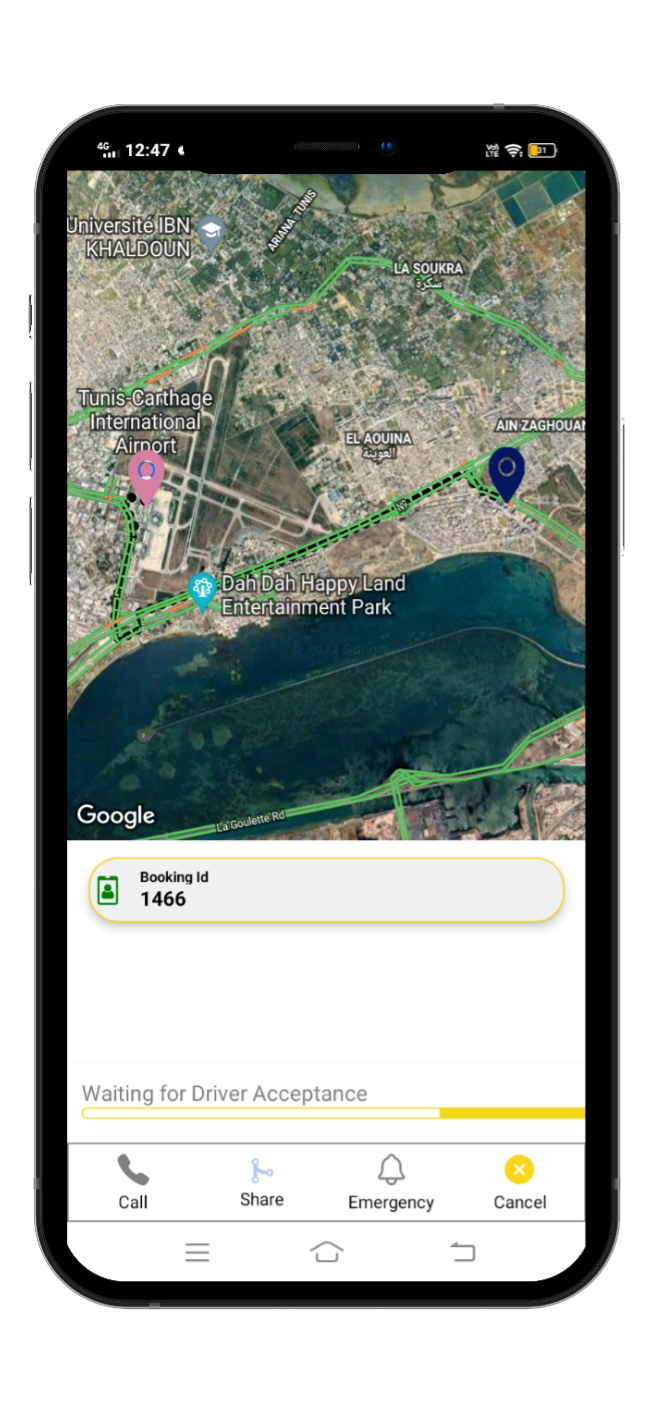 SlideSalad is #1 online marketplace of premium presentations templates for all needs
Things you can do with the template
Use the free templates for your own presentations and projects without limitations.
Please link back to our website if you like our free designs or write a comment to this template on our website.

All copyright and intellectual property rights, without limitation, are retained by SlideSalad.com. By downloading and using this template, you agree to this statement.

Please contact us if you have any questions about usage: support@slidesalad.com
Things you can’t do with the template
Resell or distribute the templates or backgrounds.
Make these templates available on a website or social network for download.
Edit or modify the downloaded templates and claim / pass off as your own work.
Find a driver
After confirming the reservation, the application searches for the online driver closest to the customer.
More PowerPoint, Google Slides and Keynote templates are available at www.SlideSalad.com
Cancel button
During the search for a driver, there is a possibility for the customer to cancel the reservation using the cancel button.
Driver unavailable
SlideSalad- COPYRIGHT NOTICE
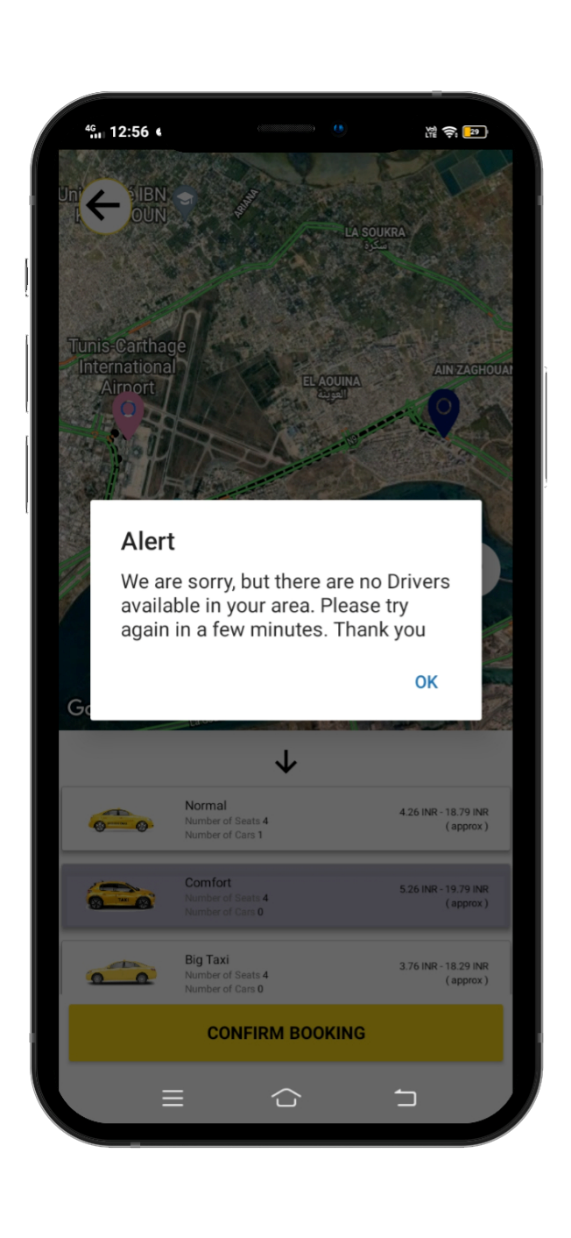 SlideSalad is #1 online marketplace of premium presentations templates for all needs
Things you can do with the template
Use the free templates for your own presentations and projects without limitations.
Please link back to our website if you like our free designs or write a comment to this template on our website.

All copyright and intellectual property rights, without limitation, are retained by SlideSalad.com. By downloading and using this template, you agree to this statement.

Please contact us if you have any questions about usage: support@slidesalad.com
Things you can’t do with the template
Resell or distribute the templates or backgrounds.
Make these templates available on a website or social network for download.
Edit or modify the downloaded templates and claim / pass off as your own work.
Driver unavailable
Before confirming the reservation, if all the drivers of the selected service are offline, an alert message is displayed: "sorry unavailable". then the customer can notify that there are no more drivers online for the selected category.
More PowerPoint, Google Slides and Keynote templates are available at www.SlideSalad.com
Cancel the reservation
SlideSalad- COPYRIGHT NOTICE
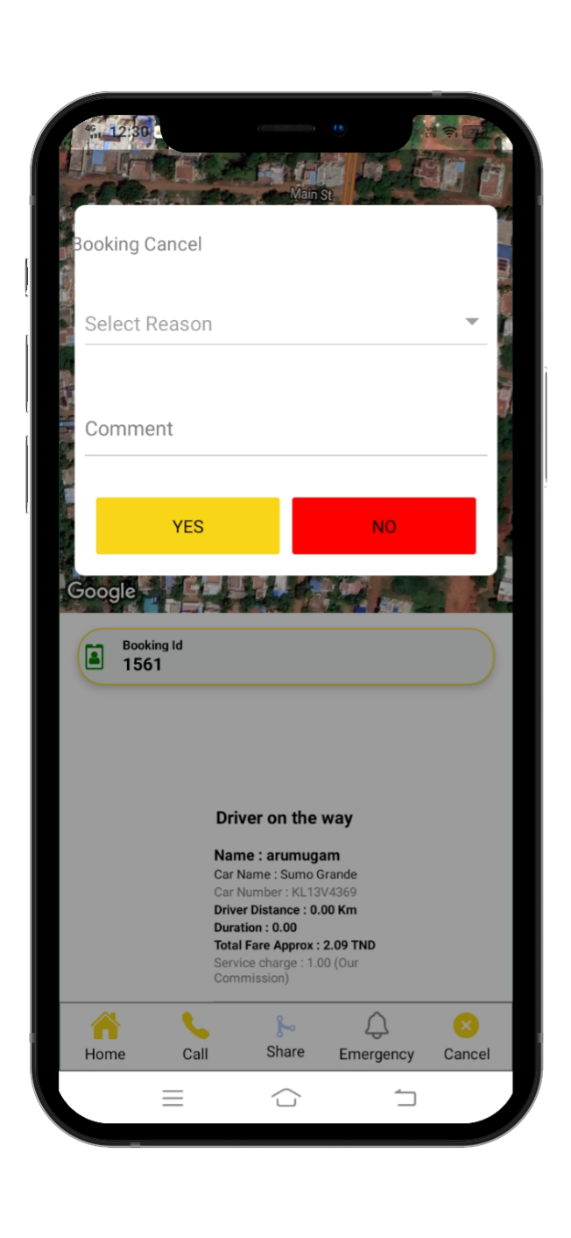 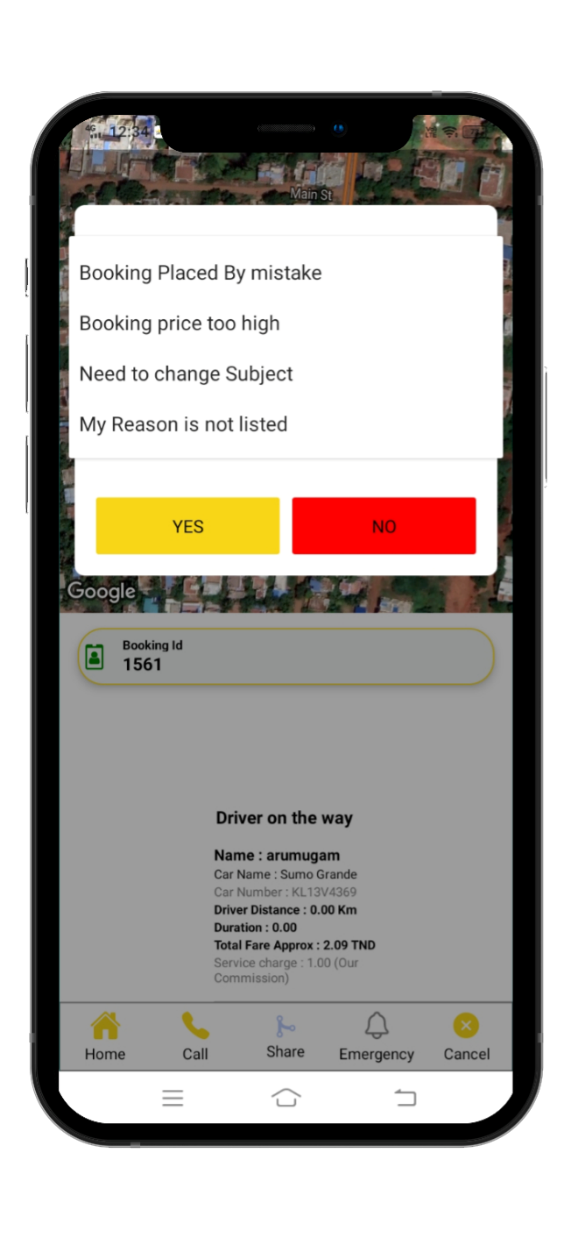 SlideSalad is #1 online marketplace of premium presentations templates for all needs
Things you can do with the template
Use the free templates for your own presentations and projects without limitations.
Please link back to our website if you like our free designs or write a comment to this template on our website.

All copyright and intellectual property rights, without limitation, are retained by SlideSalad.com. By downloading and using this template, you agree to this statement.

Please contact us if you have any questions about usage: support@slidesalad.com
Things you can’t do with the template
Resell or distribute the templates or backgrounds.
Make these templates available on a website or social network for download.
Edit or modify the downloaded templates and claim / pass off as your own work.
Reservation canceled
After clicking the cancel button, the customer needs to select one of the reasons listed in the application and needs to give a comment about the cancellation of the reservation.
More PowerPoint, Google Slides and Keynote templates are available at www.SlideSalad.com
Reservation notification
SlideSalad- COPYRIGHT NOTICE
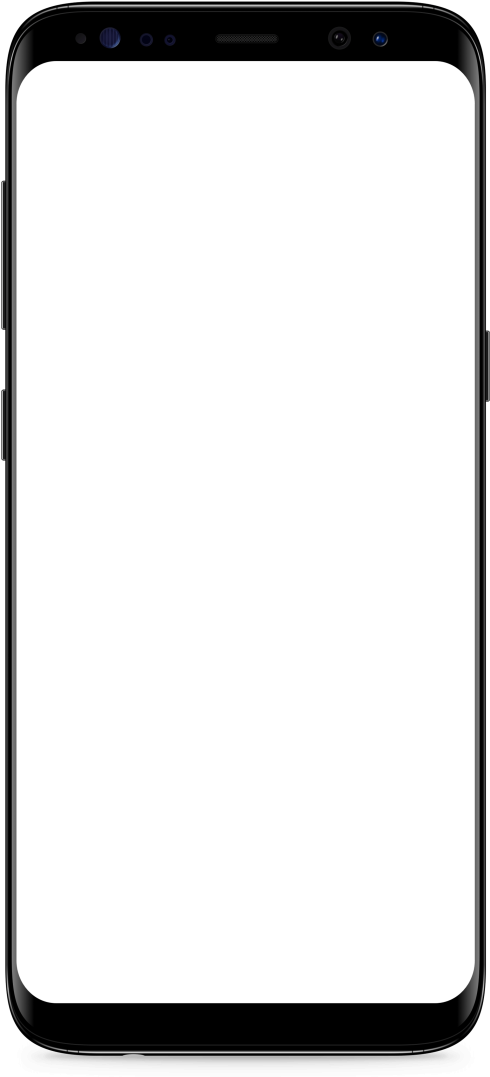 SlideSalad is #1 online marketplace of premium presentations templates for all needs
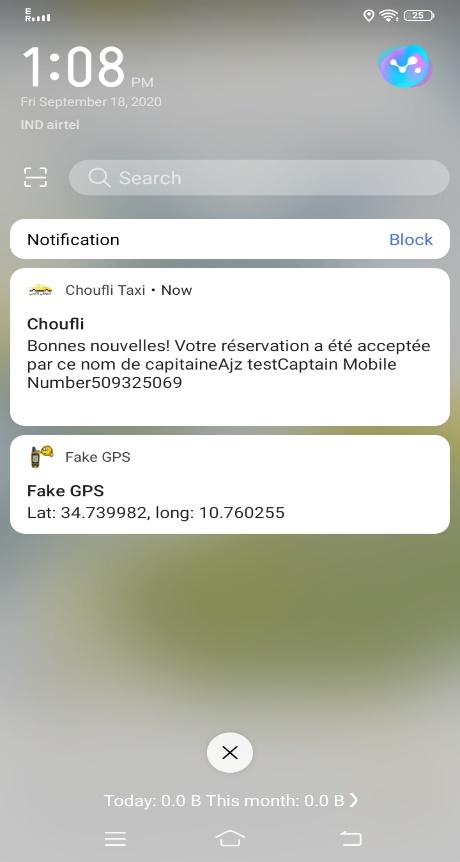 Things you can do with the template
Use the free templates for your own presentations and projects without limitations.
Please link back to our website if you like our free designs or write a comment to this template on our website.

All copyright and intellectual property rights, without limitation, are retained by SlideSalad.com. By downloading and using this template, you agree to this statement.

Please contact us if you have any questions about usage: support@slidesalad.com
Things you can’t do with the template
Resell or distribute the templates or backgrounds.
Make these templates available on a website or social network for download.
Edit or modify the downloaded templates and claim / pass off as your own work.
Notification
Once the captain accepts the booking, the client receives notification of the captain's detail and mobile phone number.
More PowerPoint, Google Slides and Keynote templates are available at www.SlideSalad.com
After the driver accepts the booking
SlideSalad- COPYRIGHT NOTICE
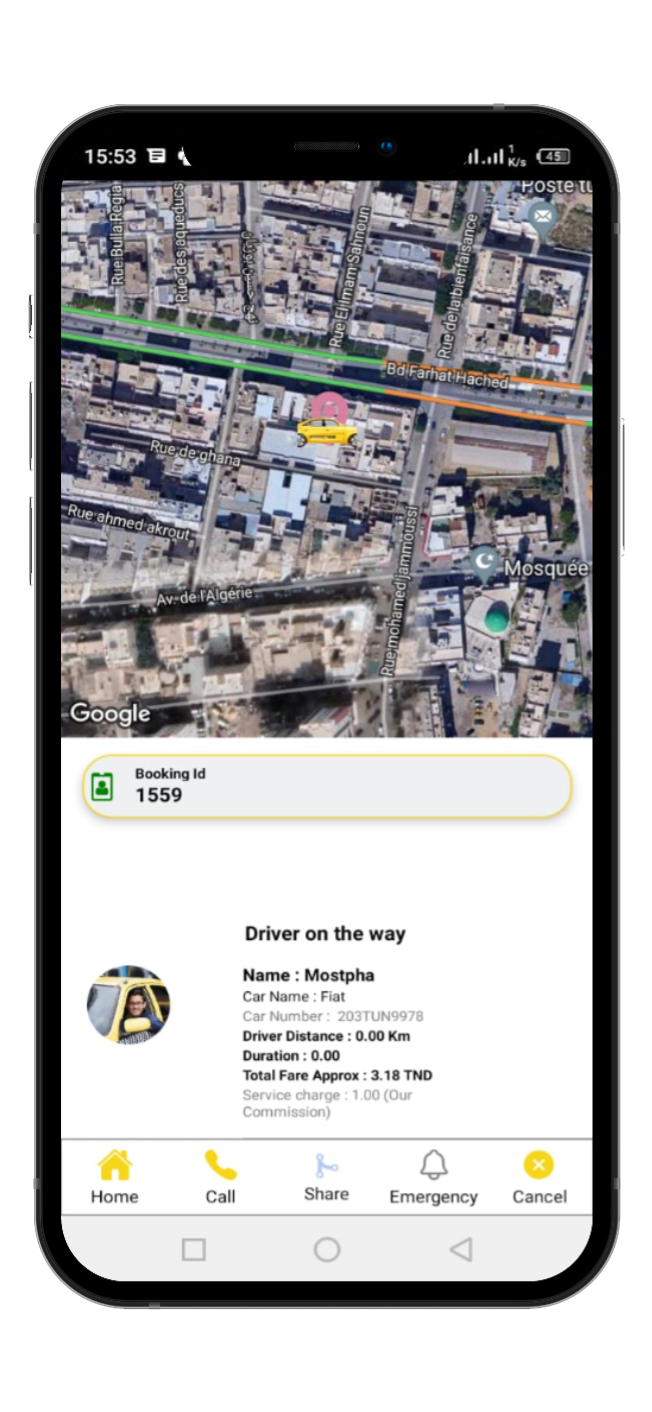 SlideSalad is #1 online marketplace of premium presentations templates for all needs
Things you can do with the template
Use the free templates for your own presentations and projects without limitations.
Please link back to our website if you like our free designs or write a comment to this template on our website.

All copyright and intellectual property rights, without limitation, are retained by SlideSalad.com. By downloading and using this template, you agree to this statement.

Please contact us if you have any questions about usage: support@slidesalad.com
Things you can’t do with the template
Resell or distribute the templates or backgrounds.
Make these templates available on a website or social network for download.
Edit or modify the downloaded templates and claim / pass off as your own work.
Notification
After the driver accepts the booking, the customer receives a notification about the captain's details and his mobile phone number.
More PowerPoint, Google Slides and Keynote templates are available at www.SlideSalad.com
Driver on the way
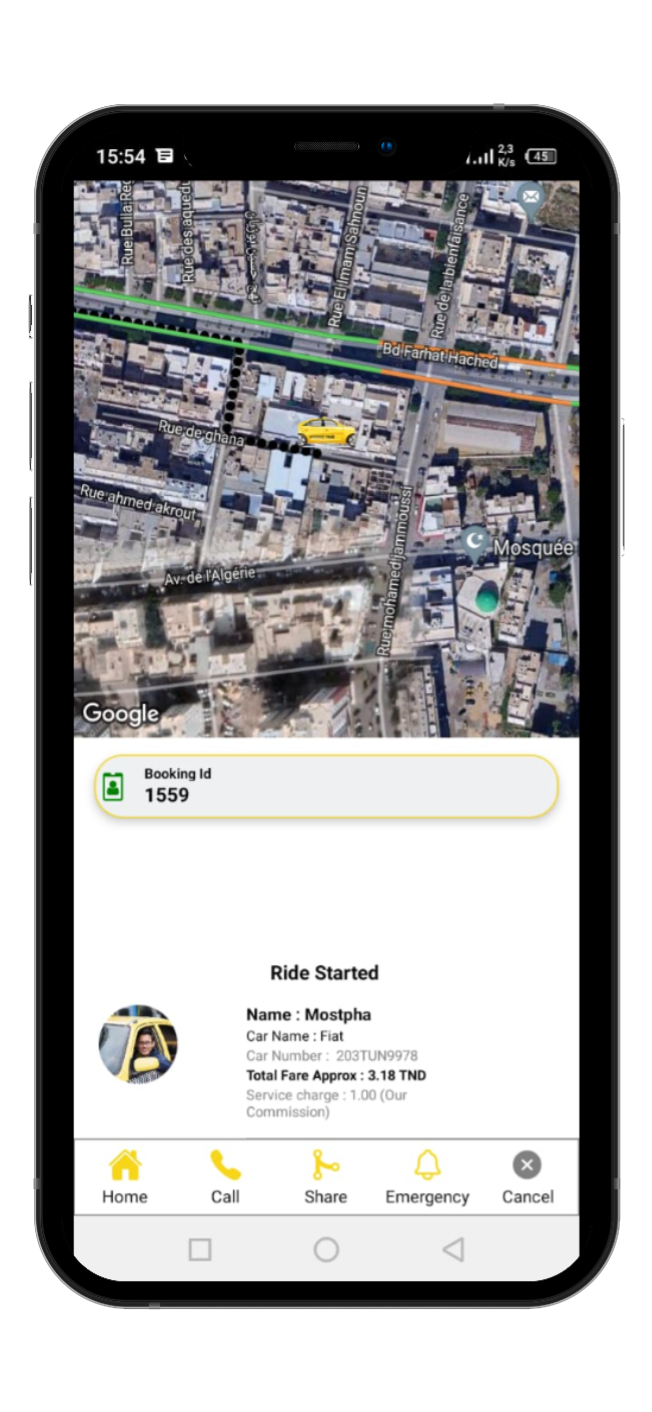 SlideSalad- COPYRIGHT NOTICE
Last nameThe customer can see the captain's name in the trip start page.
SlideSalad is #1 online marketplace of premium presentations templates for all needs
Things you can’t do with the template
Resell or distribute the templates or backgrounds.
Make these templates available on a website or social network for download.
Edit or modify the downloaded templates and claim / pass off as your own work.
Vehicle nameThe customer can see the name of the captain's vehicle on the start trip page.
Vehicle number The customer can see the vehicle number in the start trip page.
Start ride
Driver distance The customer can see the driver distance in the trip start page
Duration The client can see the duration of the arrival of the captain at the starting point
Total Price Approx.The customer can see the total fare approx. for the total trip.
More PowerPoint, Google Slides and Keynote templates are available at www.SlideSalad.com
duty charge The customer can see the total service charge for the company
Driver on the way
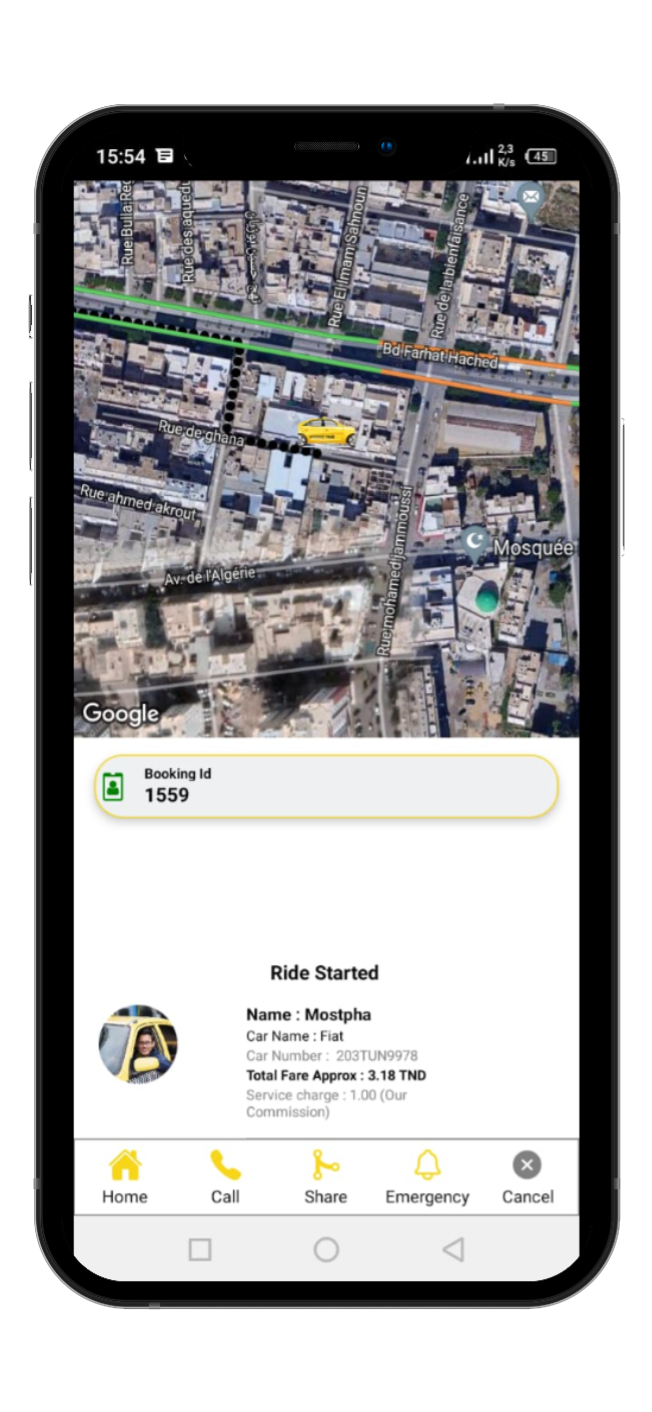 SlideSalad- COPYRIGHT NOTICE
SlideSalad is #1 online marketplace of premium presentations templates for all needs
HomepageIf the customer needs to go to the homepage During the ride he needs to click the home button.
Things you can’t do with the template
Resell or distribute the templates or backgrounds.
Make these templates available on a website or social network for download.
Edit or modify the downloaded templates and claim / pass off as your own work.
To callIf you click the call button a call will be made to the driver.
Start ride
To shareAfter starting the customer journey, if the customer wants to share their live location with their friends or family, they need to click the share button.
EmergencyOnce the journey begins, the customer needs an emergency, he must click the emergency button and enter the number of the parents or others who must be notified of the emergency.
To cancelThe customer can cancel the reservation before the start of the trip while the driver is on the way, he needs to click the cancel button.
More PowerPoint, Google Slides and Keynote templates are available at www.SlideSalad.com
Notification of arrival at the starting point location
SlideSalad- COPYRIGHT NOTICE
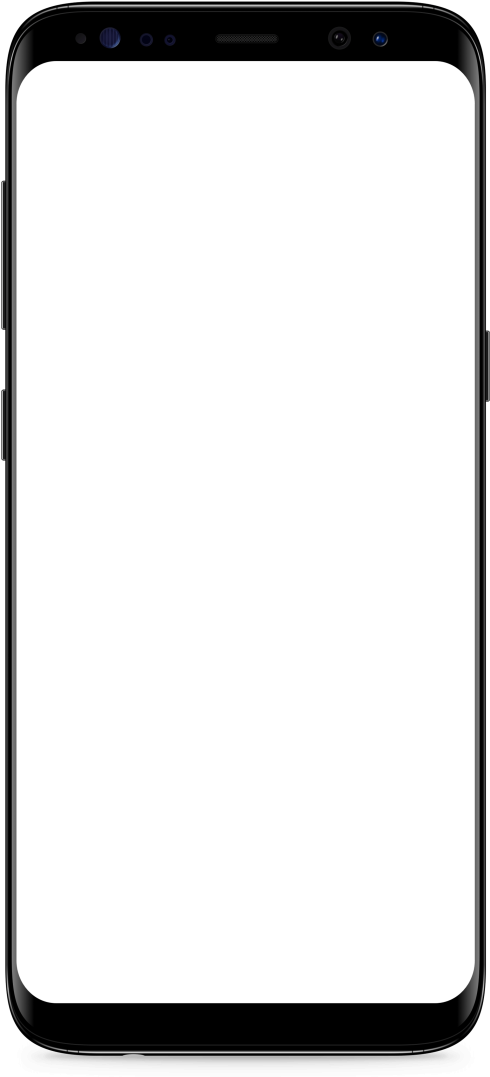 SlideSalad is #1 online marketplace of premium presentations templates for all needs
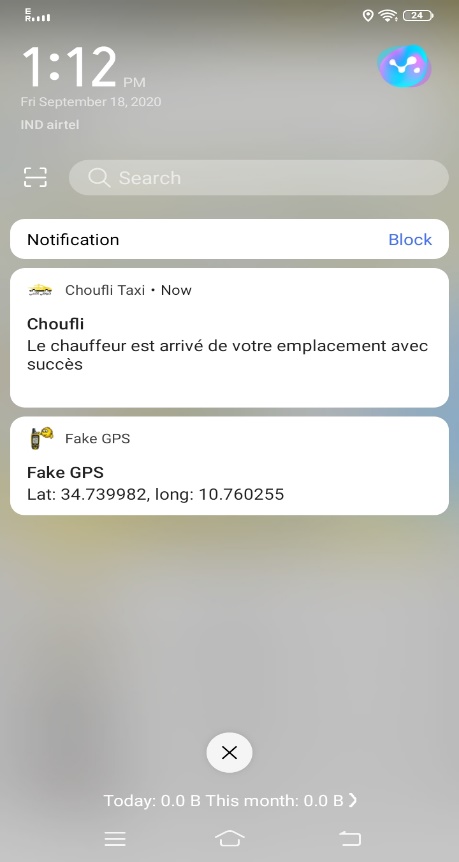 Things you can do with the template
Use the free templates for your own presentations and projects without limitations.
Please link back to our website if you like our free designs or write a comment to this template on our website.

All copyright and intellectual property rights, without limitation, are retained by SlideSalad.com. By downloading and using this template, you agree to this statement.

Please contact us if you have any questions about usage: support@slidesalad.com
Things you can’t do with the template
Resell or distribute the templates or backgrounds.
Make these templates available on a website or social network for download.
Edit or modify the downloaded templates and claim / pass off as your own work.
Notify
Once the captain reaches the client's starting point location, the captain sends a notification to the client.
The client may receive a notification from the captain that he has arrived at the starting point location.
More PowerPoint, Google Slides and Keynote templates are available at www.SlideSalad.com
Beginning of journey
SlideSalad- COPYRIGHT NOTICE
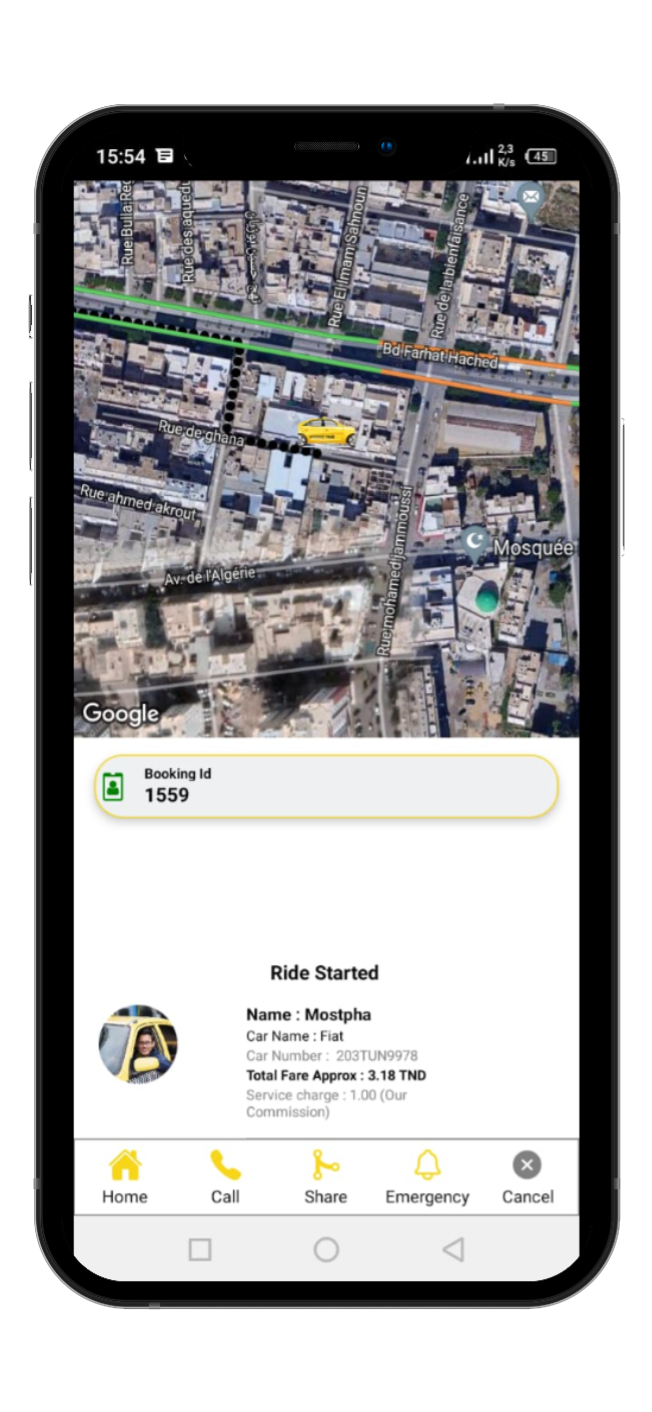 SlideSalad is #1 online marketplace of premium presentations templates for all needs
Things you can do with the template
Use the free templates for your own presentations and projects without limitations.
Please link back to our website if you like our free designs or write a comment to this template on our website.

All copyright and intellectual property rights, without limitation, are retained by SlideSalad.com. By downloading and using this template, you agree to this statement.

Please contact us if you have any questions about usage: support@slidesalad.com
Things you can’t do with the template
Resell or distribute the templates or backgrounds.
Make these templates available on a website or social network for download.
Edit or modify the downloaded templates and claim / pass off as your own work.
Beginning of journey
After the captain arrives at the customer's starting point location, the captain begins a journey to drop off the customer at their end point location. The customer can see in the app. Choufli the start route and arrival point location page.
More PowerPoint, Google Slides and Keynote templates are available at www.SlideSalad.com
End of journey
SlideSalad- COPYRIGHT NOTICE
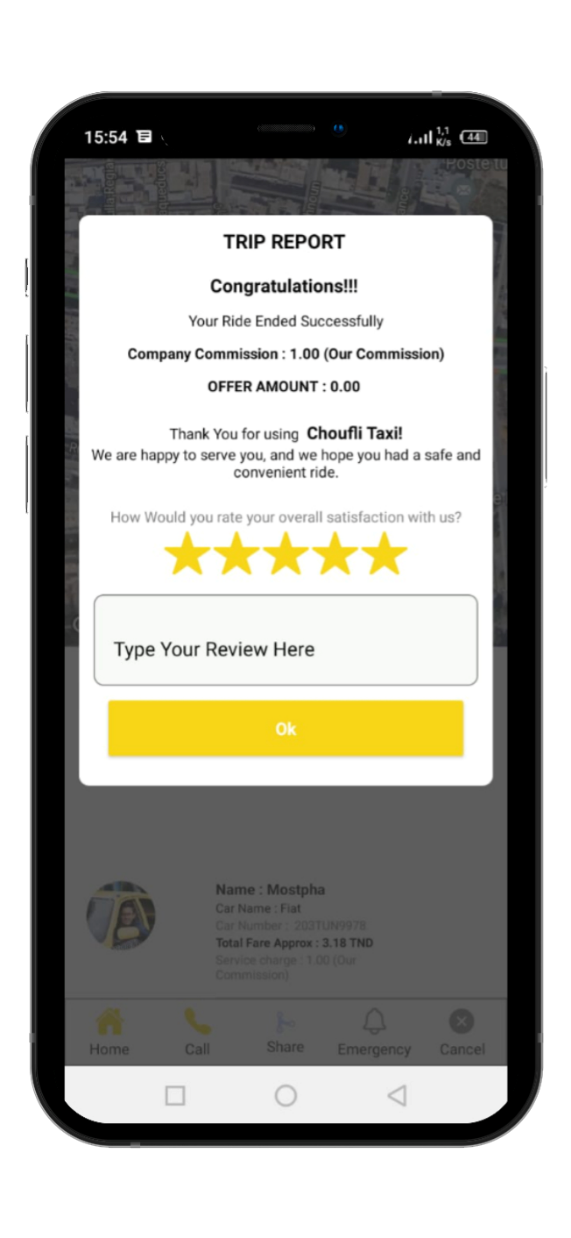 SlideSalad is #1 online marketplace of premium presentations templates for all needs
Things you can do with the template
Use the free templates for your own presentations and projects without limitations.
Please link back to our website if you like our free designs or write a comment to this template on our website.

All copyright and intellectual property rights, without limitation, are retained by SlideSalad.com. By downloading and using this template, you agree to this statement.

Please contact us if you have any questions about usage: support@slidesalad.com
Things you can’t do with the template
Resell or distribute the templates or backgrounds.
Make these templates available on a website or social network for download.
Edit or modify the downloaded templates and claim / pass off as your own work.
End of journey
Once the customer arrives at his location point of arrival the captain finishes the trip at its end, the customer receives the trip report once the trip is finished.
More PowerPoint, Google Slides and Keynote templates are available at www.SlideSalad.com
Trip report
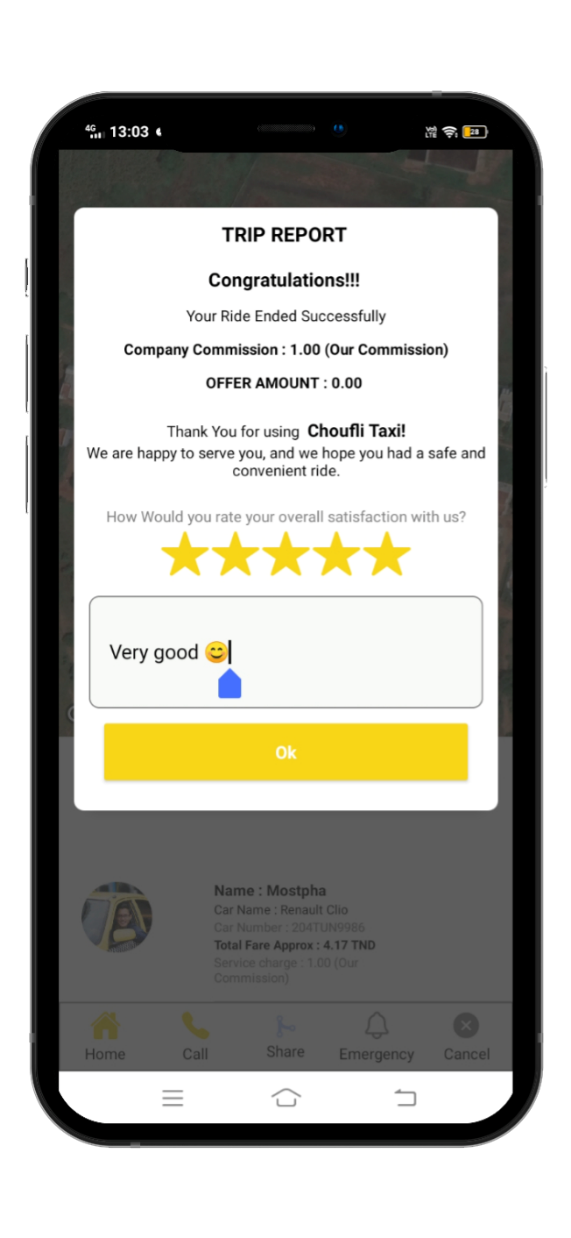 SlideSalad- COPYRIGHT NOTICE
SlideSalad is #1 online marketplace of premium presentations templates for all needs
Trip report
The customer can receive congratulatory messages in the trip report from Choufli Taxi for each trip completed
Things you can do with the template
Use the free templates for your own presentations and projects without limitations.
Please link back to our website if you like our free designs or write a comment to this template on our website.

All copyright and intellectual property rights, without limitation, are retained by SlideSalad.com. By downloading and using this template, you agree to this statement.

Please contact us if you have any questions about usage: support@slidesalad.com
Things you can’t do with the template
Resell or distribute the templates or backgrounds.
Make these templates available on a website or social network for download.
Edit or modify the downloaded templates and claim / pass off as your own work.
Company Commission
The customer can see the company commission in the trip report.
Bid amount
The customer can see the company's offers in the trip report.
Ratings
The customer should need to give ratings regarding the app. Choufli Taxi.
Ratings
If the customer has a revision, he can type in the revision box.
More PowerPoint, Google Slides and Keynote templates are available at www.SlideSalad.com
To add
SlideSalad- COPYRIGHT NOTICE
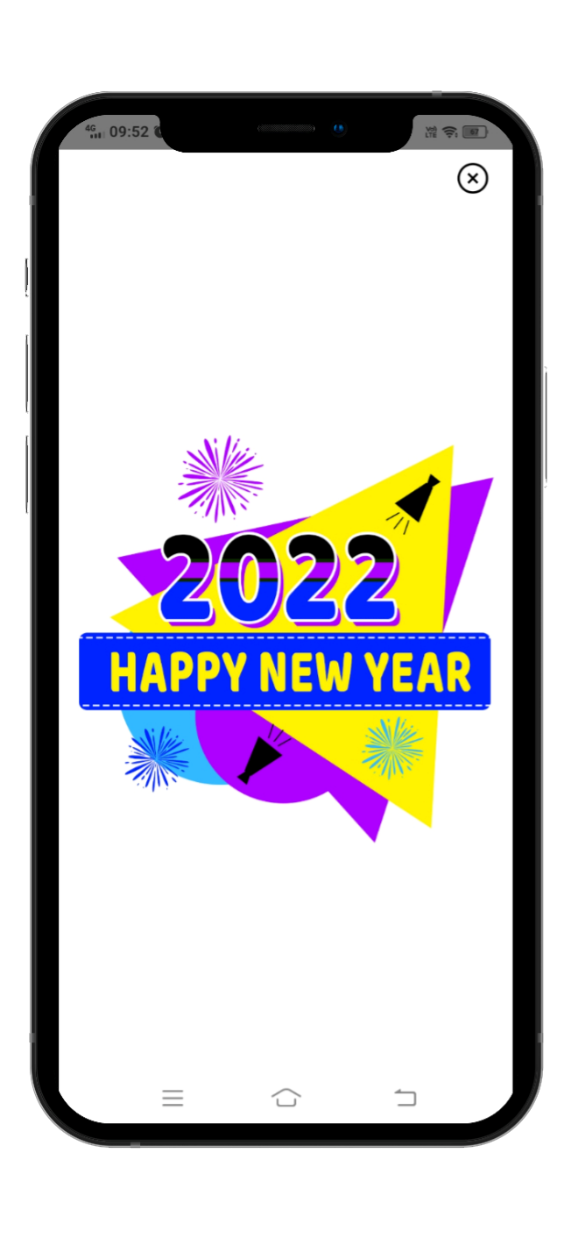 SlideSalad is #1 online marketplace of premium presentations templates for all needs
Things you can do with the template
Use the free templates for your own presentations and projects without limitations.
Please link back to our website if you like our free designs or write a comment to this template on our website.

All copyright and intellectual property rights, without limitation, are retained by SlideSalad.com. By downloading and using this template, you agree to this statement.

Please contact us if you have any questions about usage: support@slidesalad.com
Things you can’t do with the template
Resell or distribute the templates or backgrounds.
Make these templates available on a website or social network for download.
Edit or modify the downloaded templates and claim / pass off as your own work.
To add
After the trip report the customer can see advertisement on Choufli app.
More PowerPoint, Google Slides and Keynote templates are available at www.SlideSalad.com
Trip History
SlideSalad- COPYRIGHT NOTICE
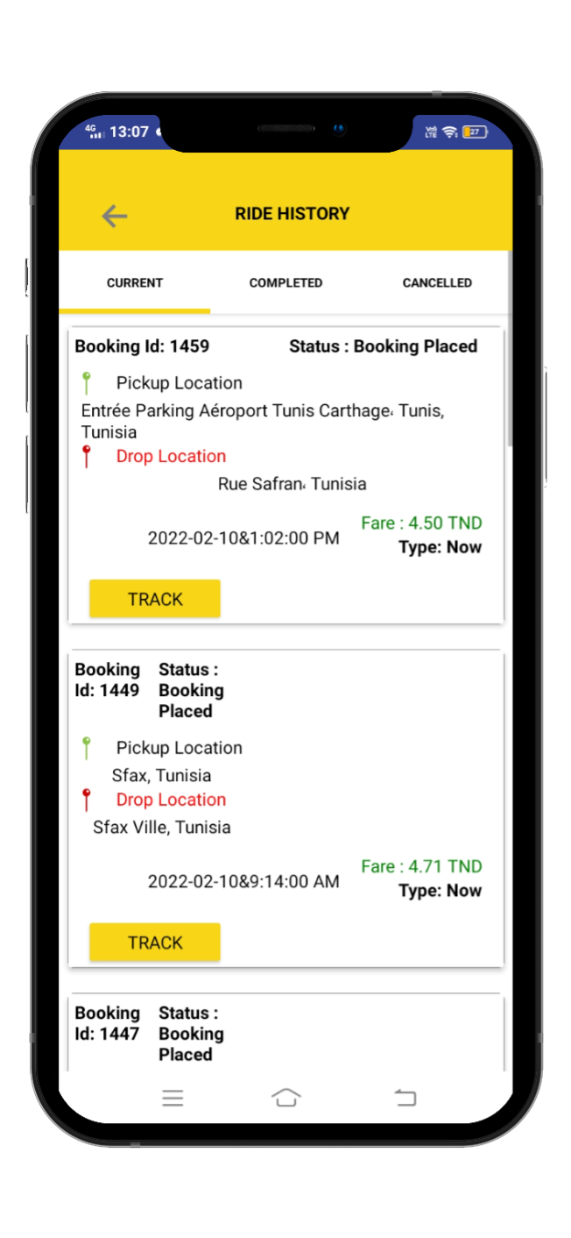 SlideSalad is #1 online marketplace of premium presentations templates for all needs
Things you can do with the template
Use the free templates for your own presentations and projects without limitations.
Please link back to our website if you like our free designs or write a comment to this template on our website.

All copyright and intellectual property rights, without limitation, are retained by SlideSalad.com. By downloading and using this template, you agree to this statement.

Please contact us if you have any questions about usage: support@slidesalad.com
Things you can’t do with the template
Resell or distribute the templates or backgrounds.
Make these templates available on a website or social network for download.
Edit or modify the downloaded templates and claim / pass off as your own work.
Current trip
The customer can see the current trip
The location of the customer's departure point and arrival point
Status
Captain's name
The type of reservation
Date hour
Vehicle name.
Trip canceled
The customer can see trip canceled
The location of the customer's departure point and arrival point
Date hour
Reason for cancellation
Trip completed
The customer can see the completed trip
The location of the customer's departure point and arrival point
Captain's name
Reservation type
Date hour
Vehicle name
Rate
More PowerPoint, Google Slides and Keynote templates are available at www.SlideSalad.com
Trip History
SlideSalad- COPYRIGHT NOTICE
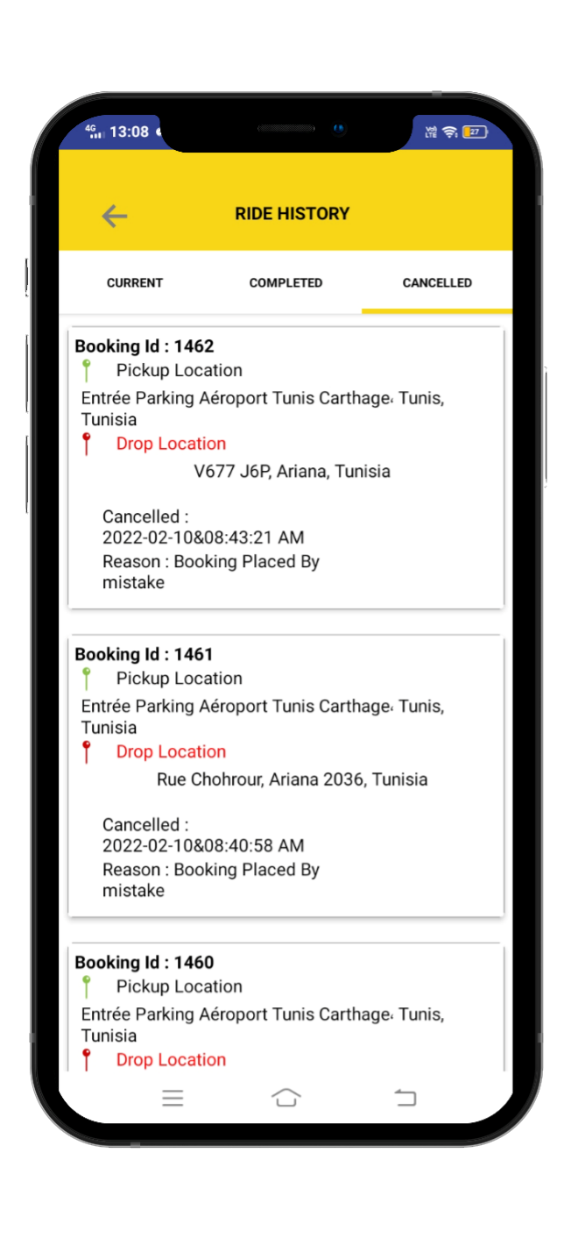 SlideSalad is #1 online marketplace of premium presentations templates for all needs
Things you can do with the template
Use the free templates for your own presentations and projects without limitations.
Please link back to our website if you like our free designs or write a comment to this template on our website.

All copyright and intellectual property rights, without limitation, are retained by SlideSalad.com. By downloading and using this template, you agree to this statement.

Please contact us if you have any questions about usage: support@slidesalad.com
Things you can’t do with the template
Resell or distribute the templates or backgrounds.
Make these templates available on a website or social network for download.
Edit or modify the downloaded templates and claim / pass off as your own work.
Current trip
The customer can see the current trip
The location of the customer's departure point and arrival point
Status.
Captain's name.
The type of reservation.
Date hour.
Vehicle name.
Trip canceled
The customer can see trip canceled.
The point location. customer departure and arrival point.
Date hour.
Reason for cancellation.
Trip completed
The customer can see the completed trip.
The location of the customer's departure point and arrival point.
Captain's name.
Type of reservation.
Date hour.
Vehicle name.
Rate.
track ride
Customer can track the booking if click track ride button.
More PowerPoint, Google Slides and Keynote templates are available at www.SlideSalad.com
Follow the route
SlideSalad- COPYRIGHT NOTICE
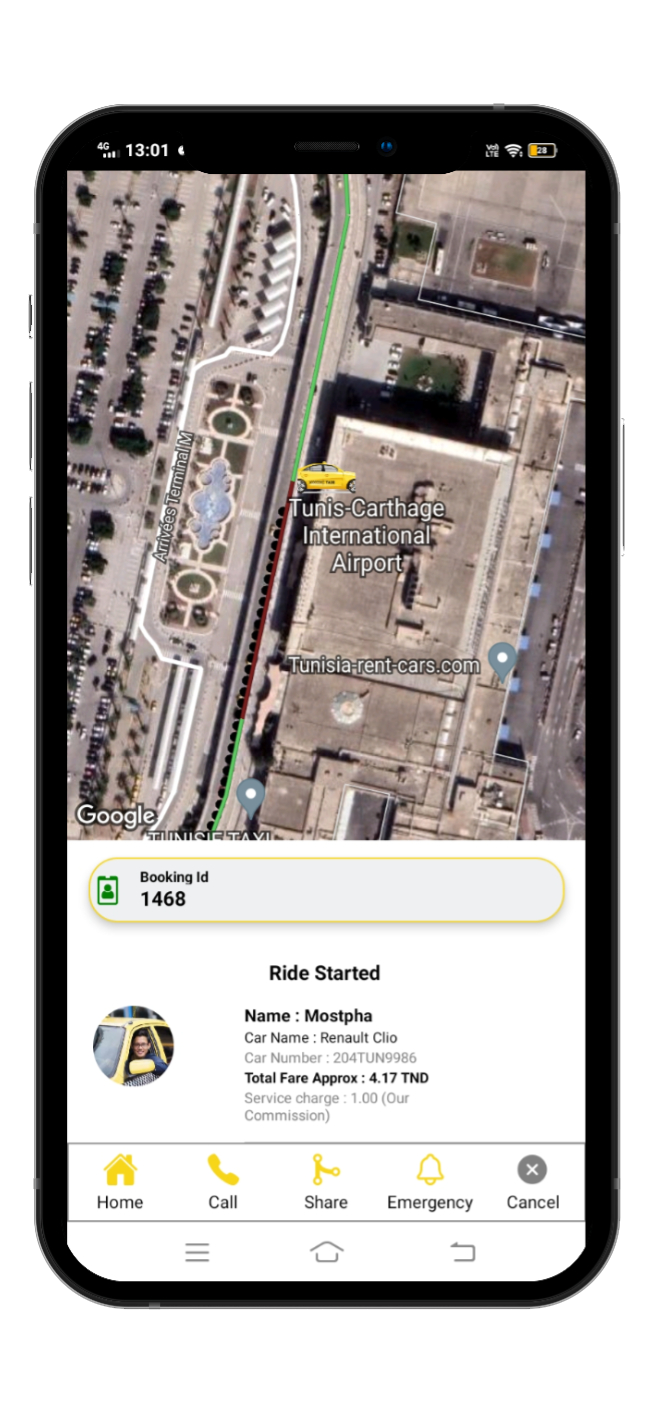 SlideSalad is #1 online marketplace of premium presentations templates for all needs
Things you can do with the template
Use the free templates for your own presentations and projects without limitations.
Please link back to our website if you like our free designs or write a comment to this template on our website.

All copyright and intellectual property rights, without limitation, are retained by SlideSalad.com. By downloading and using this template, you agree to this statement.

Please contact us if you have any questions about usage: support@slidesalad.com
Things you can’t do with the template
Resell or distribute the templates or backgrounds.
Make these templates available on a website or social network for download.
Edit or modify the downloaded templates and claim / pass off as your own work.
Follow the route
The customer can follow the reservation if he clicks the button follow the reservation
More PowerPoint, Google Slides and Keynote templates are available at www.SlideSalad.com
Share location
SlideSalad- COPYRIGHT NOTICE
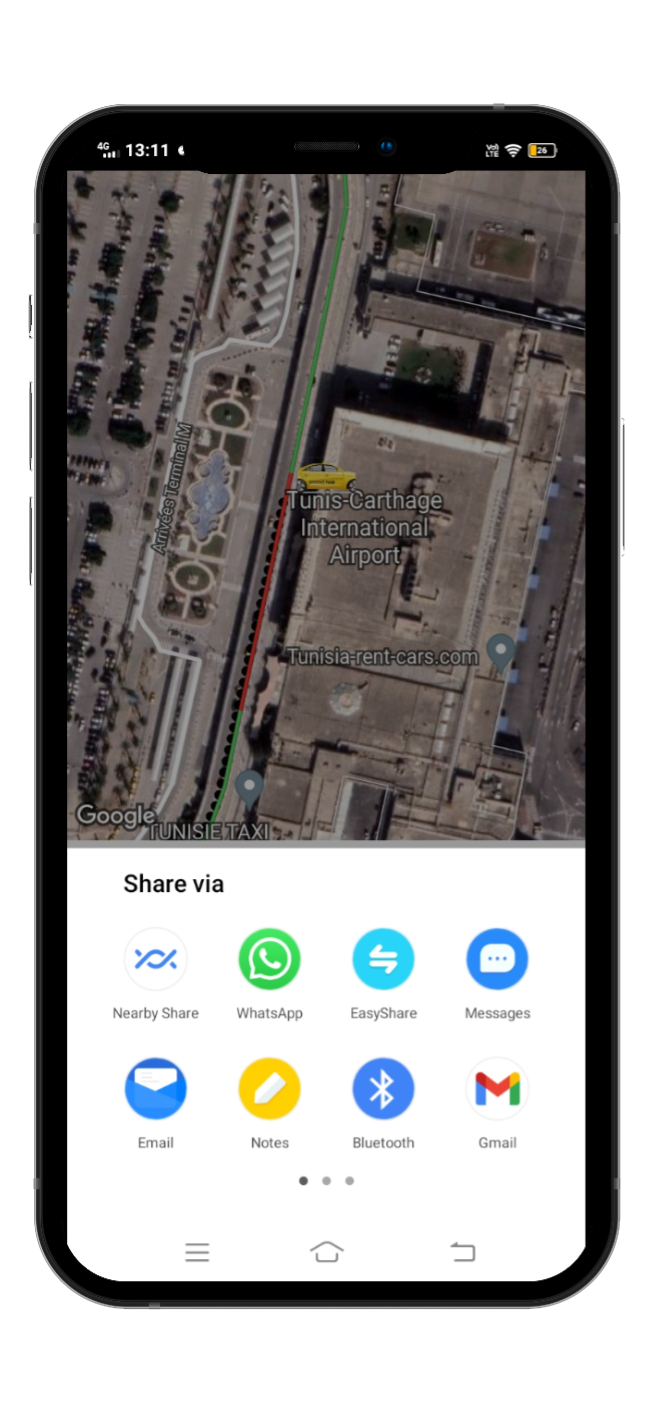 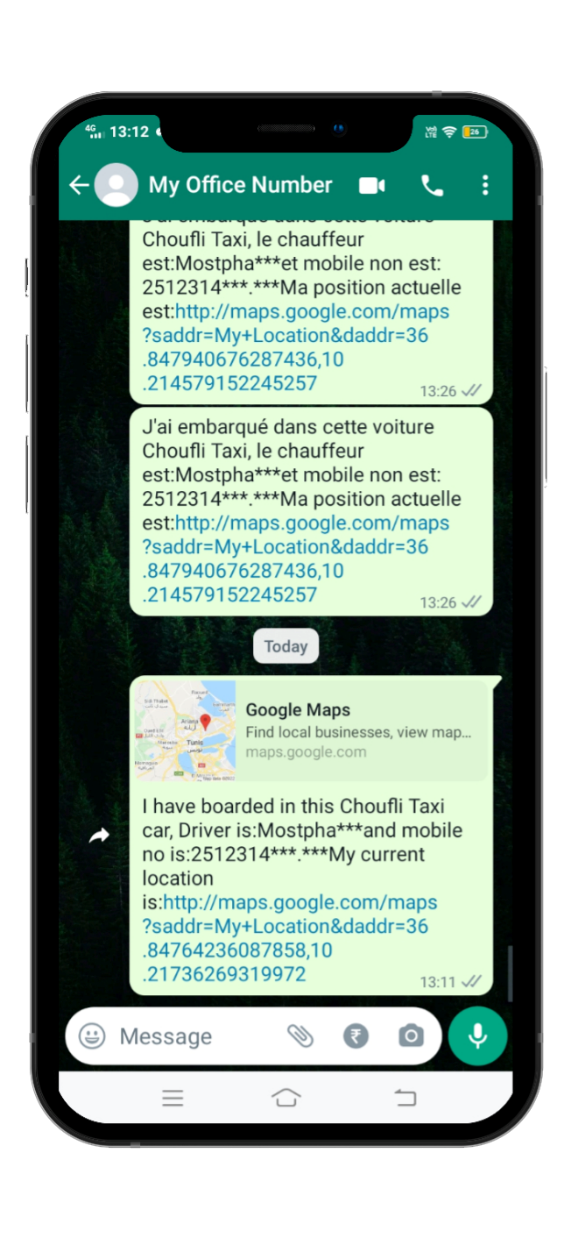 SlideSalad is #1 online marketplace of premium presentations templates for all needs
Things you can do with the template
Use the free templates for your own presentations and projects without limitations.
Please link back to our website if you like our free designs or write a comment to this template on our website.

All copyright and intellectual property rights, without limitation, are retained by SlideSalad.com. By downloading and using this template, you agree to this statement.

Please contact us if you have any questions about usage: support@slidesalad.com
Things you can’t do with the template
Resell or distribute the templates or backgrounds.
Make these templates available on a website or social network for download.
Edit or modify the downloaded templates and claim / pass off as your own work.
Share location
After starting the ride, if the customer wants to share his current location with his friends or family, he needs to click the share button and he can share through what's app, email and some other platforms.
More PowerPoint, Google Slides and Keynote templates are available at www.SlideSalad.com
Terms & Conditions
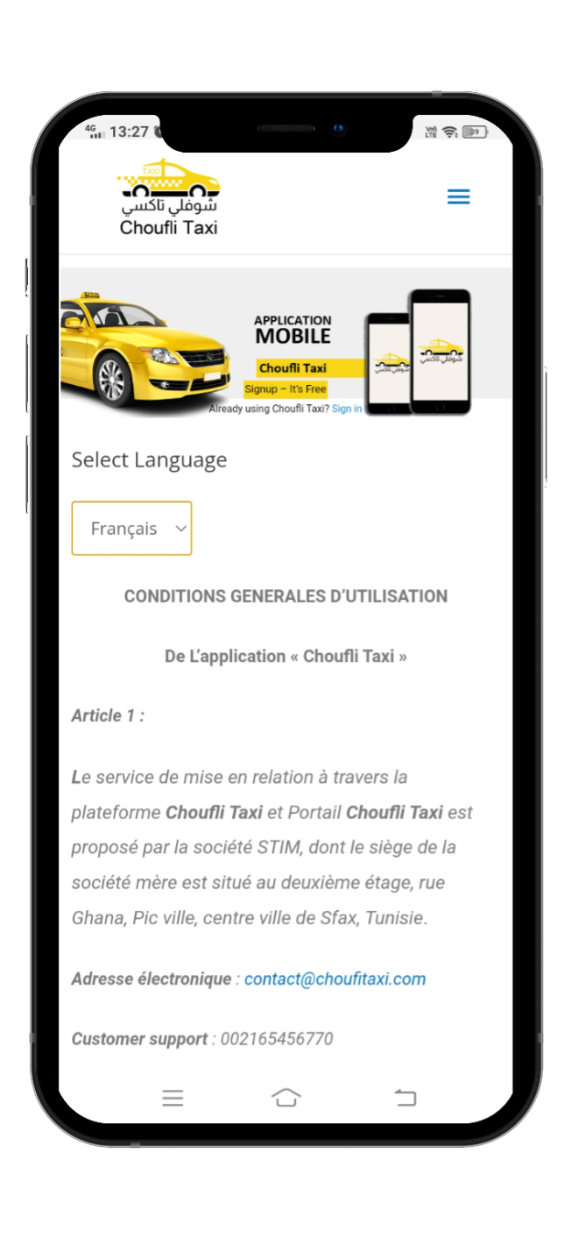 SlideSalad- COPYRIGHT NOTICE
SlideSalad is #1 online marketplace of premium presentations templates for all needs
Things you can do with the template
Use the free templates for your own presentations and projects without limitations.
Please link back to our website if you like our free designs or write a comment to this template on our website.

All copyright and intellectual property rights, without limitation, are retained by SlideSalad.com. By downloading and using this template, you agree to this statement.

Please contact us if you have any questions about usage: support@slidesalad.com
Things you can’t do with the template
Resell or distribute the templates or backgrounds.
Make these templates available on a website or social network for download.
Edit or modify the downloaded templates and claim / pass off as your own work.
Terms & Conditions
U Terms & Conditions for customer he can read at any time from Choufli app portal.
More PowerPoint, Google Slides and Keynote templates are available at www.SlideSalad.com
Sign out
SlideSalad- COPYRIGHT NOTICE
SlideSalad is #1 online marketplace of premium presentations templates for all needs
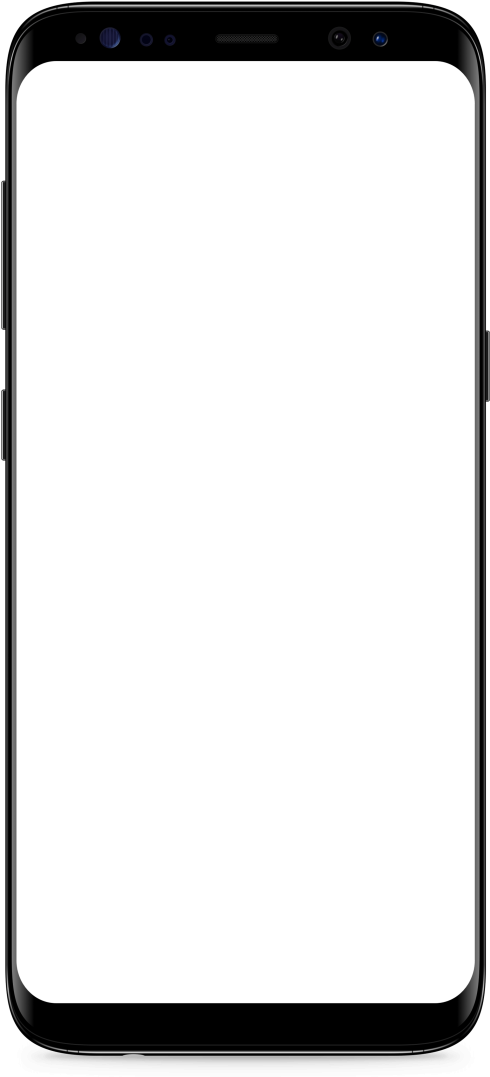 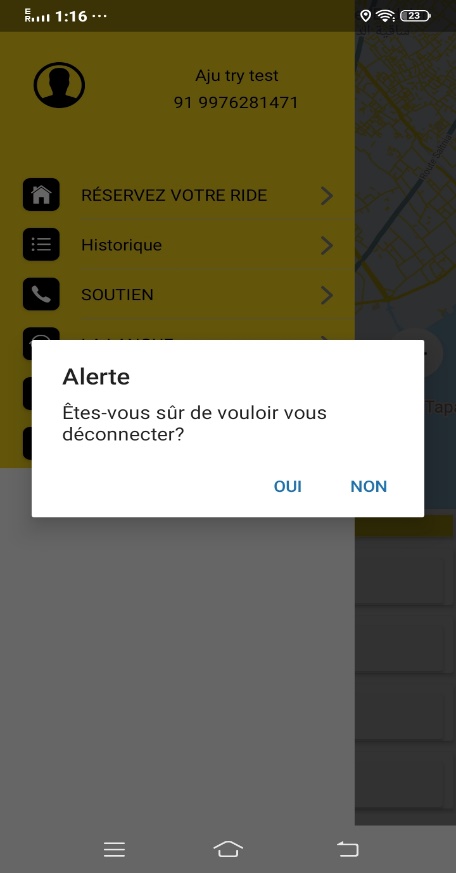 Things you can do with the template
Use the free templates for your own presentations and projects without limitations.
Please link back to our website if you like our free designs or write a comment to this template on our website.

All copyright and intellectual property rights, without limitation, are retained by SlideSalad.com. By downloading and using this template, you agree to this statement.

Please contact us if you have any questions about usage: support@slidesalad.com
Things you can’t do with the template
Resell or distribute the templates or backgrounds.
Make these templates available on a website or social network for download.
Edit or modify the downloaded templates and claim / pass off as your own work.
Sign out
Logout option for the customer when he needs a long break or other personal issues, he can log out of the app. At any time.
More PowerPoint, Google Slides and Keynote templates are available at www.SlideSalad.com
New version
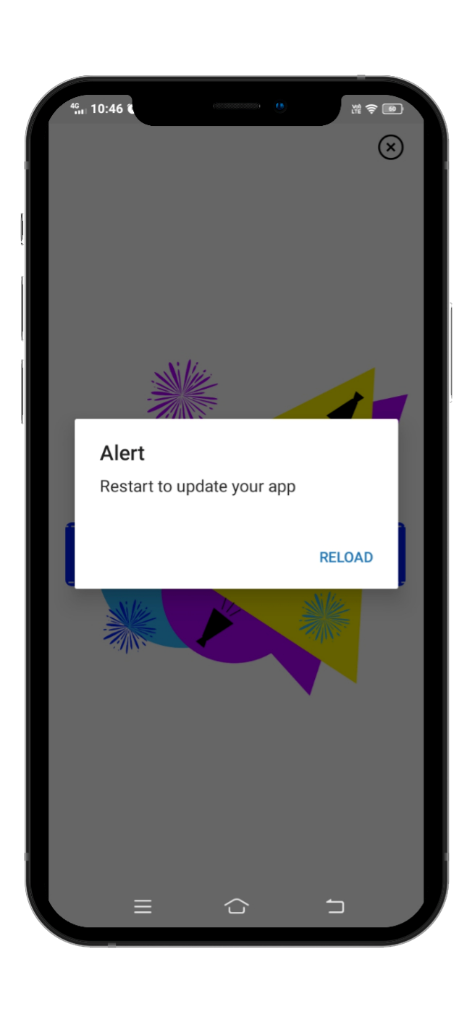 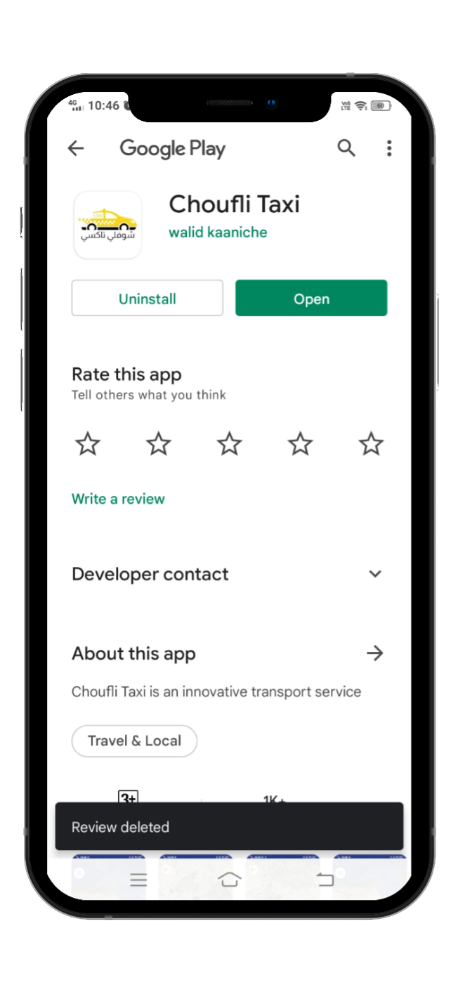 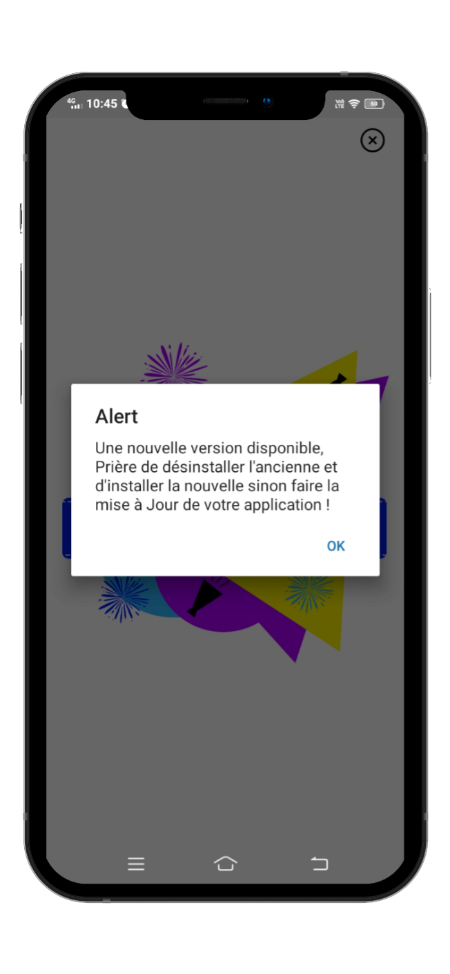 SlideSalad- COPYRIGHT NOTICE
SlideSalad is #1 online marketplace of premium presentations templates for all needs
Things you can do with the template
Use the free templates for your own presentations and projects without limitations.
Please link back to our website if you like our free designs or write a comment to this template on our website.

All copyright and intellectual property rights, without limitation, are retained by SlideSalad.com. By downloading and using this template, you agree to this statement.

Please contact us if you have any questions about usage: support@slidesalad.com
Things you can’t do with the template
Resell or distribute the templates or backgrounds.
Make these templates available on a website or social network for download.
Edit or modify the downloaded templates and claim / pass off as your own work.
Play store and App store
After updating the app, the customer needs to click re-download to open the app with new updated features in Choufli Taxi.
Alert
If the Choufli Taxi company updates the app portal. With new features it means the customer's existing application must need to be updated.
Then the client opens the application and it asks to be updated. Customer must need to click "yes" button for update
Play store & App store
After clicking “OK” it is redirected to play store for update, customer needs to click update option in play store to update.
More PowerPoint, Google Slides and Keynote templates are available at www.SlideSalad.com